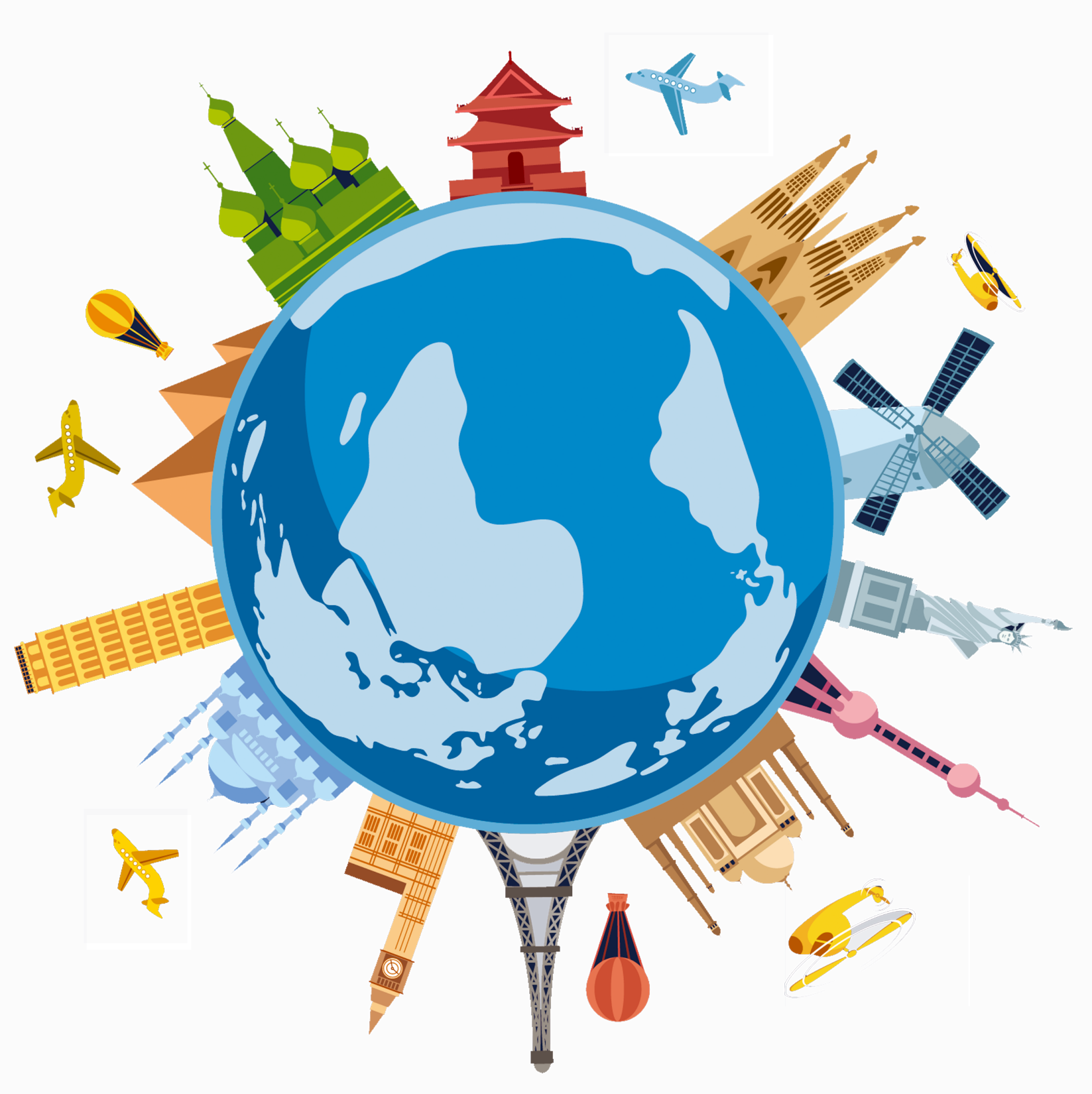 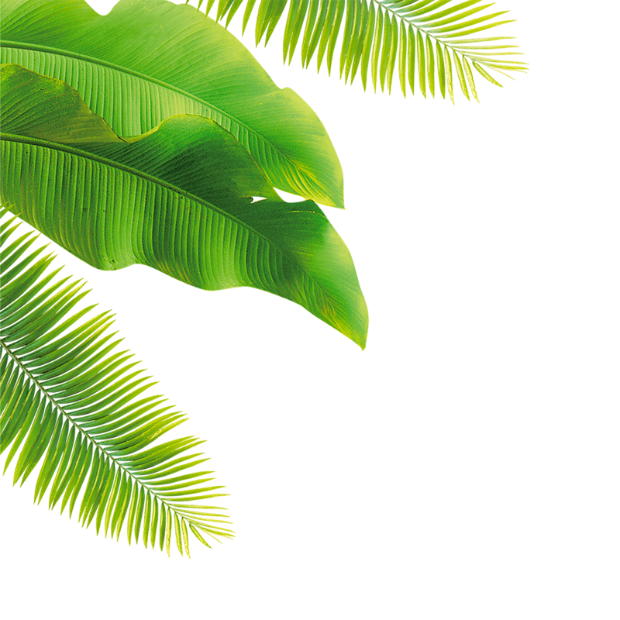 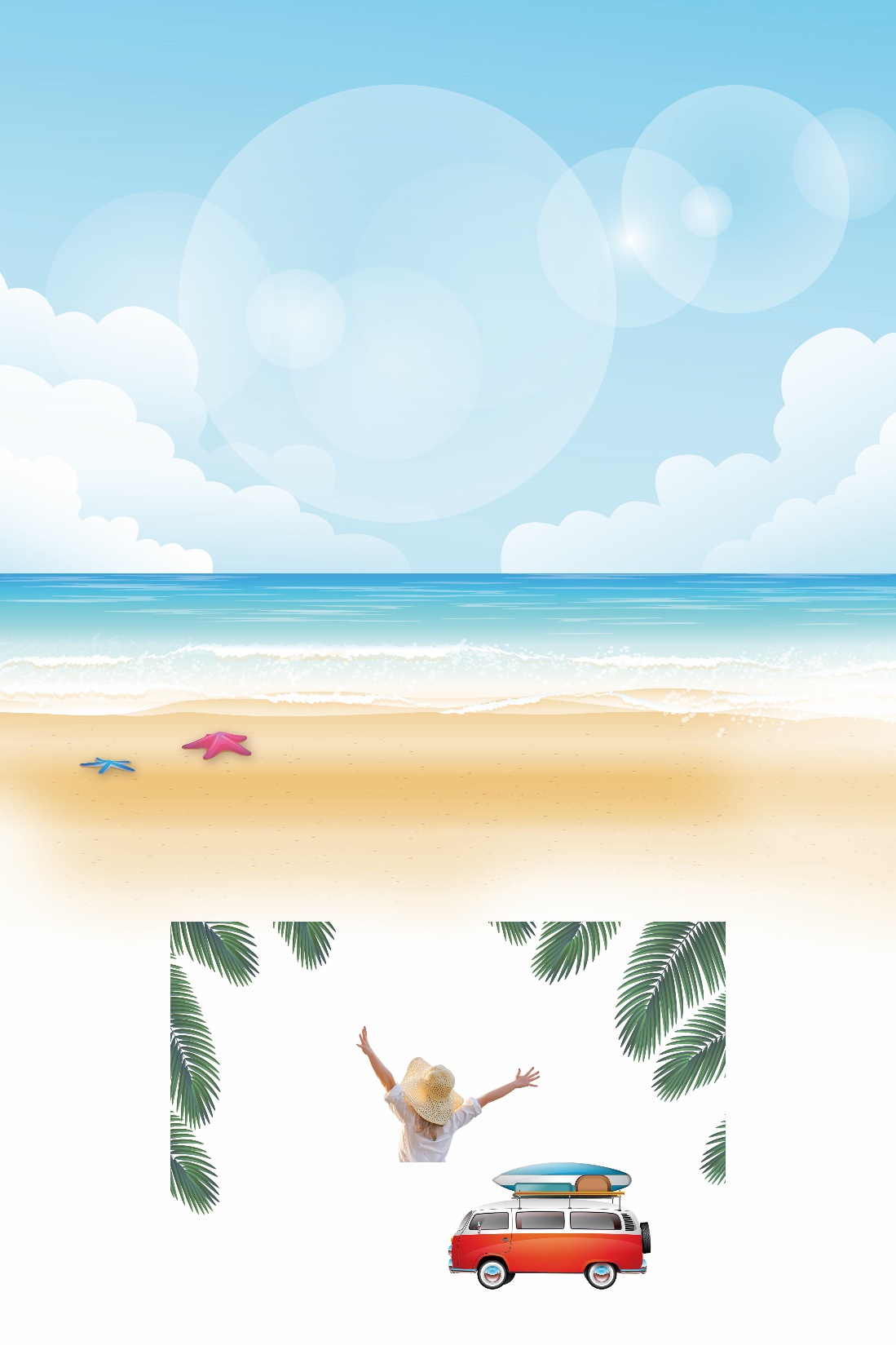 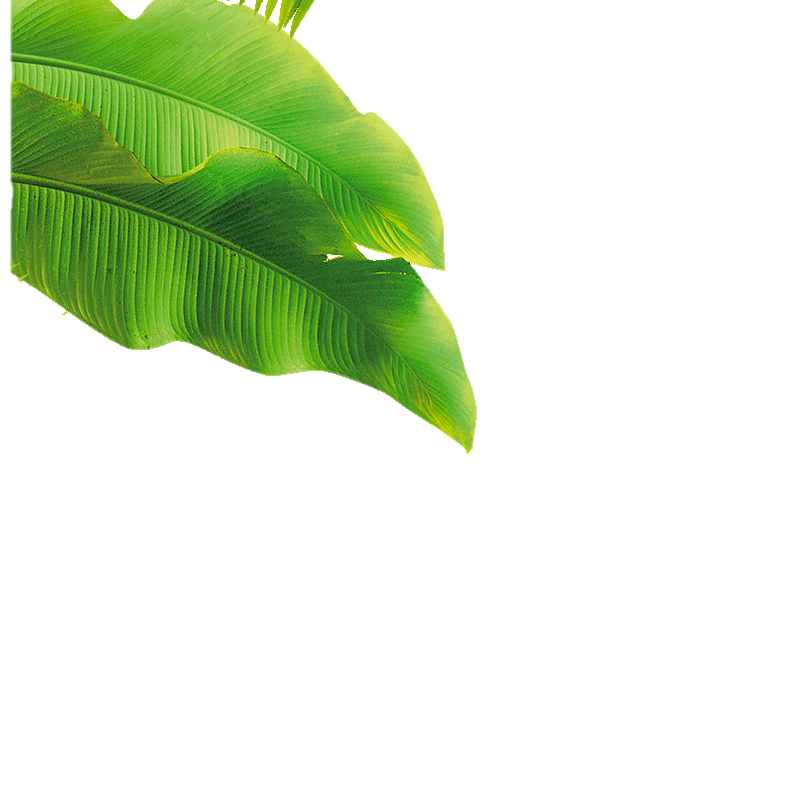 TOÁN
TOÁN
Luyện tập
Trang 60
Luyện tập
Trang 60
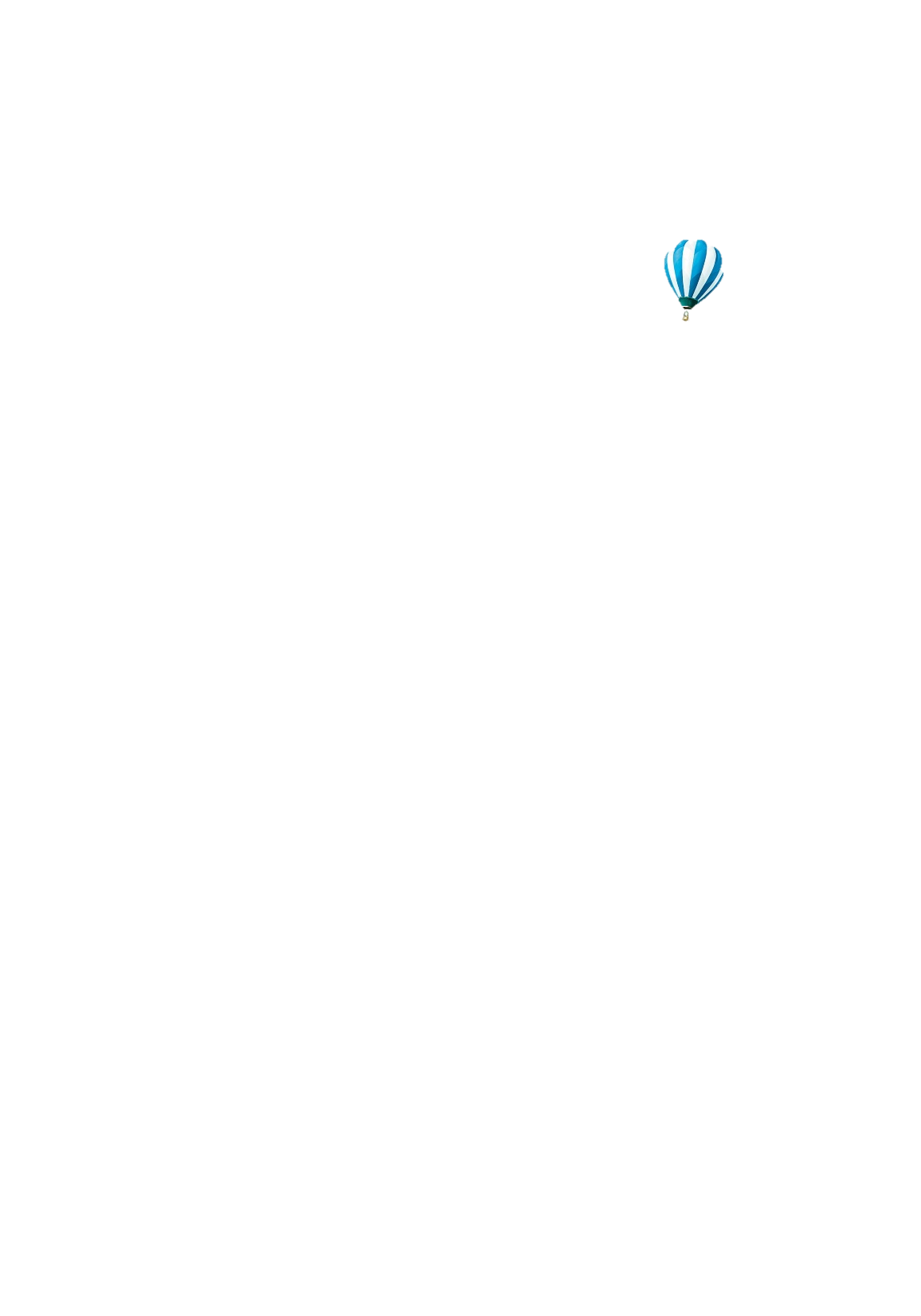 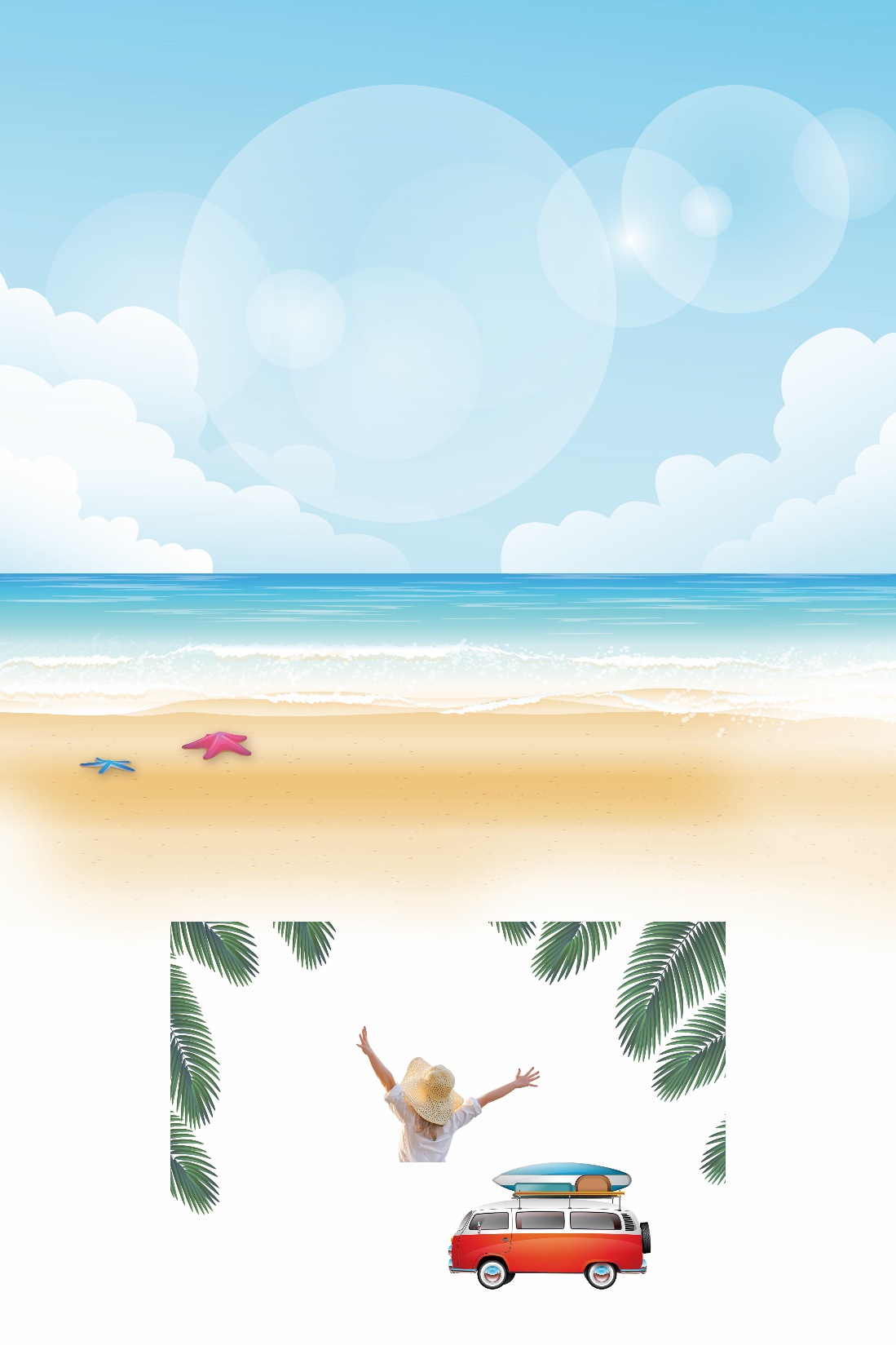 Yêu cầu
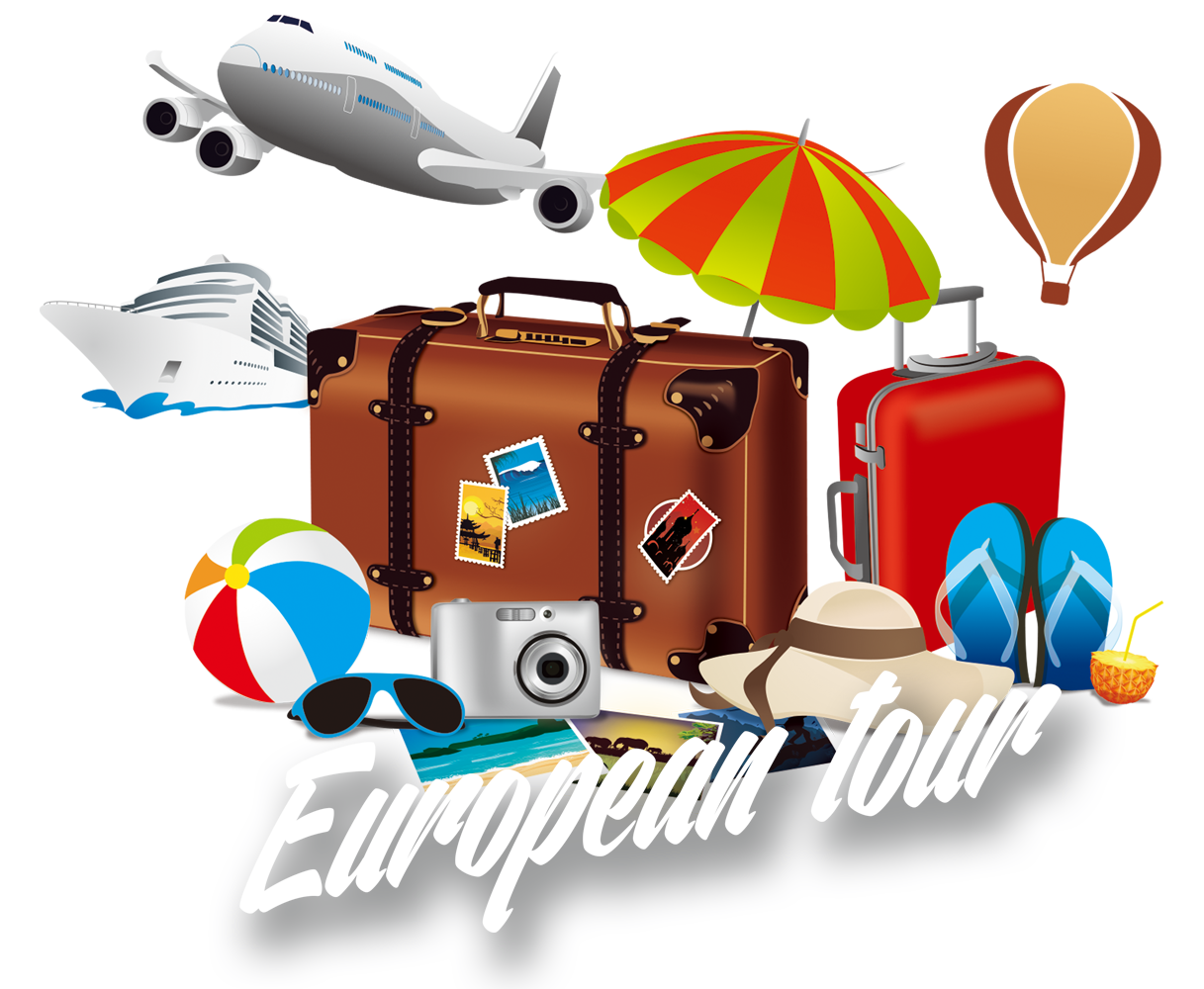 Ôn tập cách đổi đơn vị đo diện tích
Biết cách nhân một số thập phân với 0,1; 0,01; 0,001
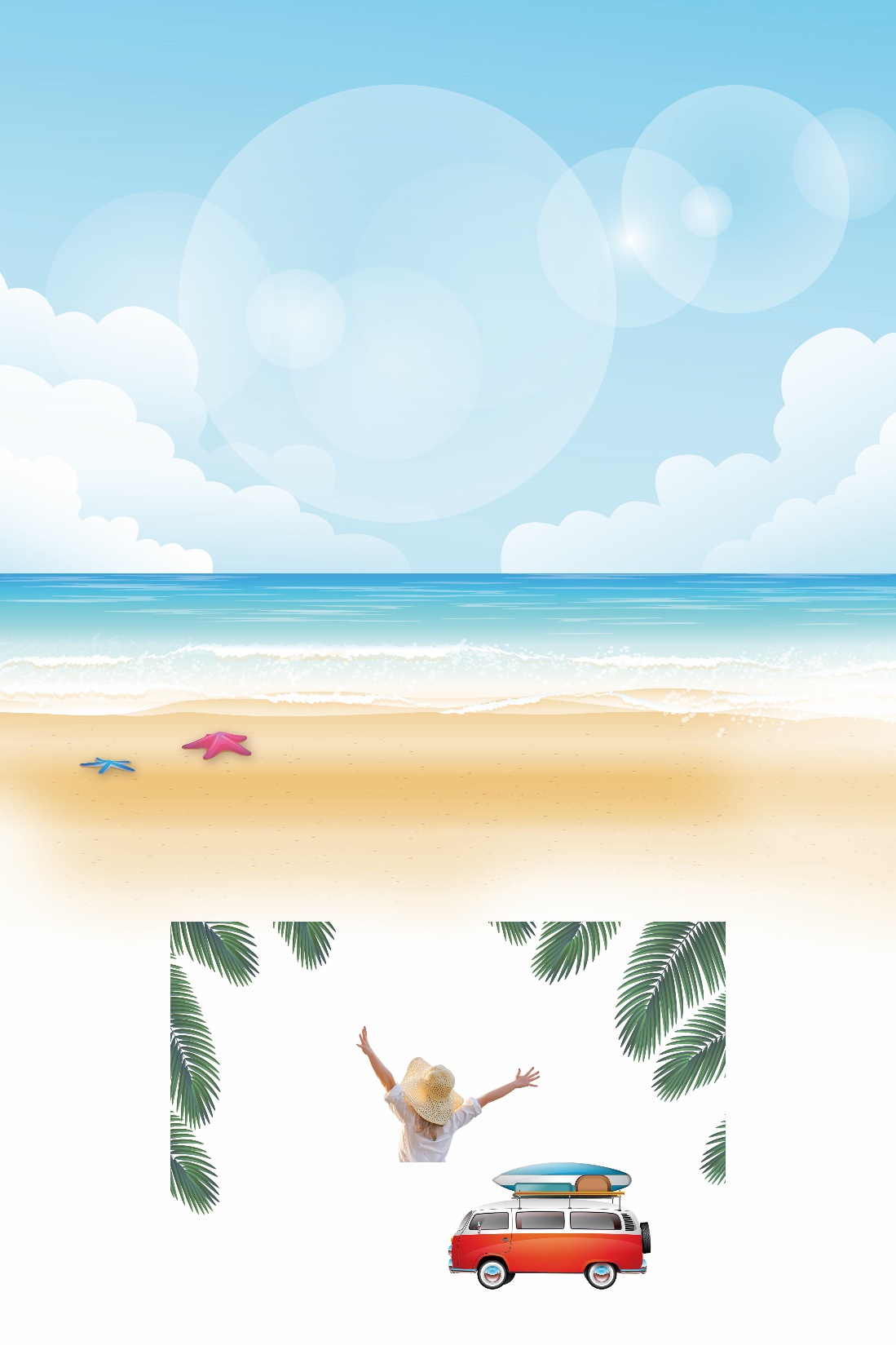 hành trình du lịch
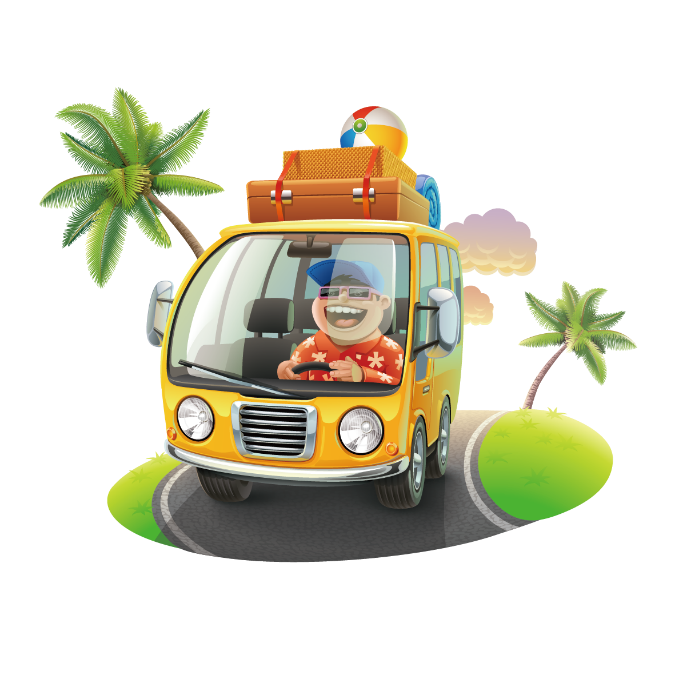 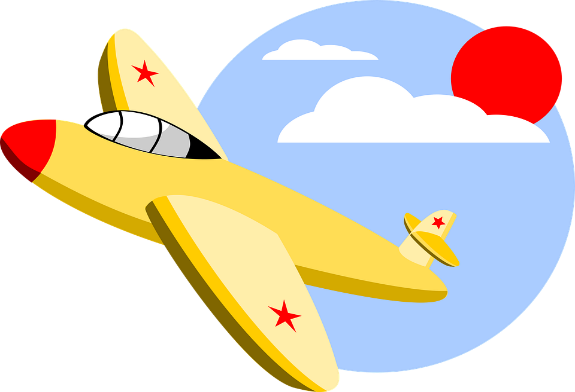 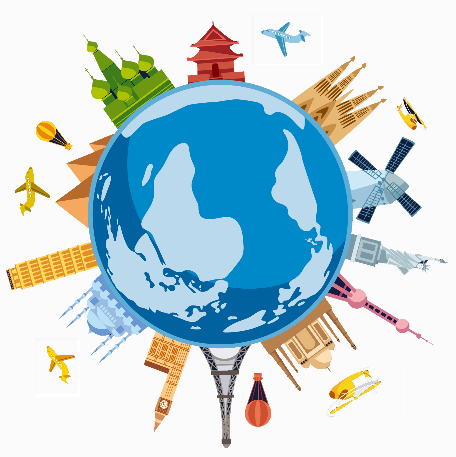 Lên đường
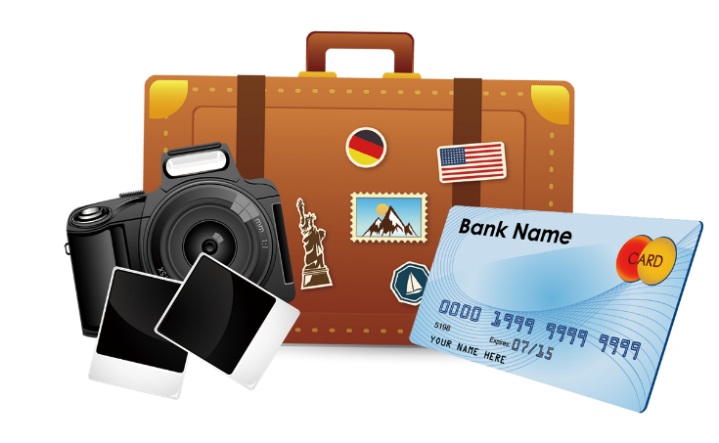 Vi vu khám phá
Chuẩn bị hành lý
Checkin thả ga
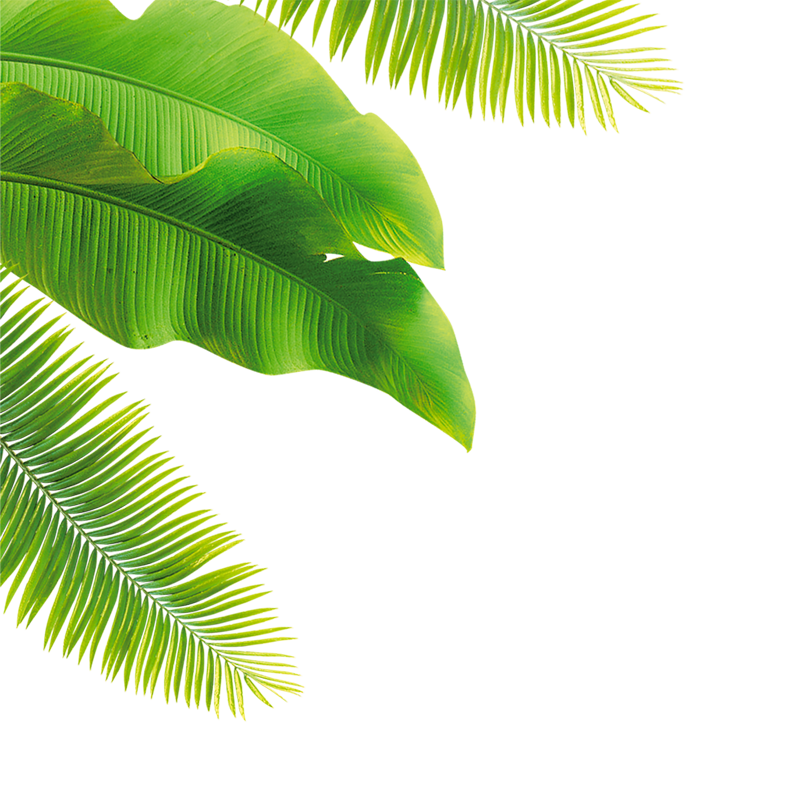 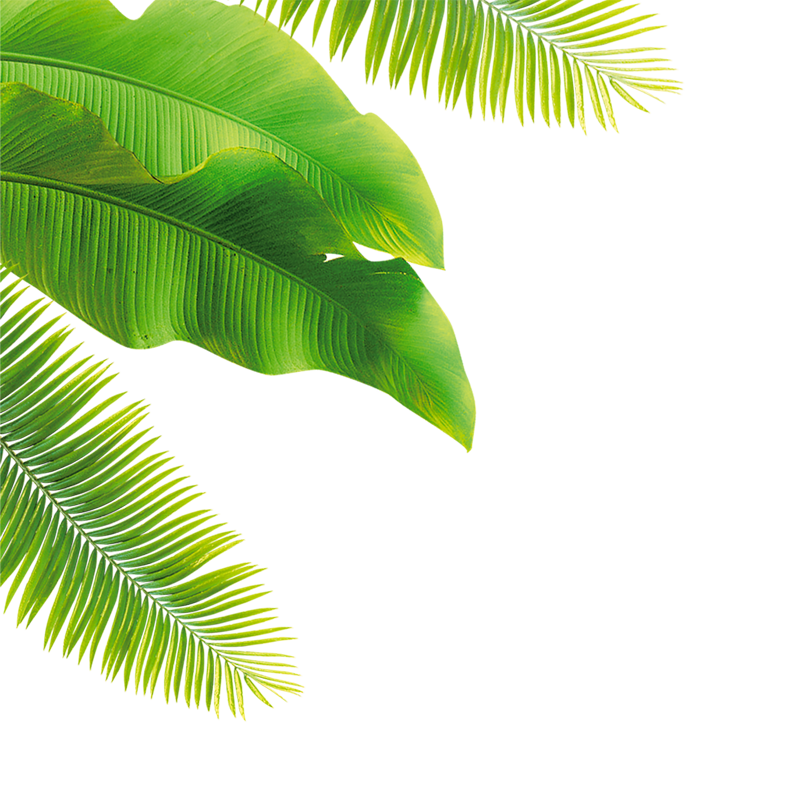 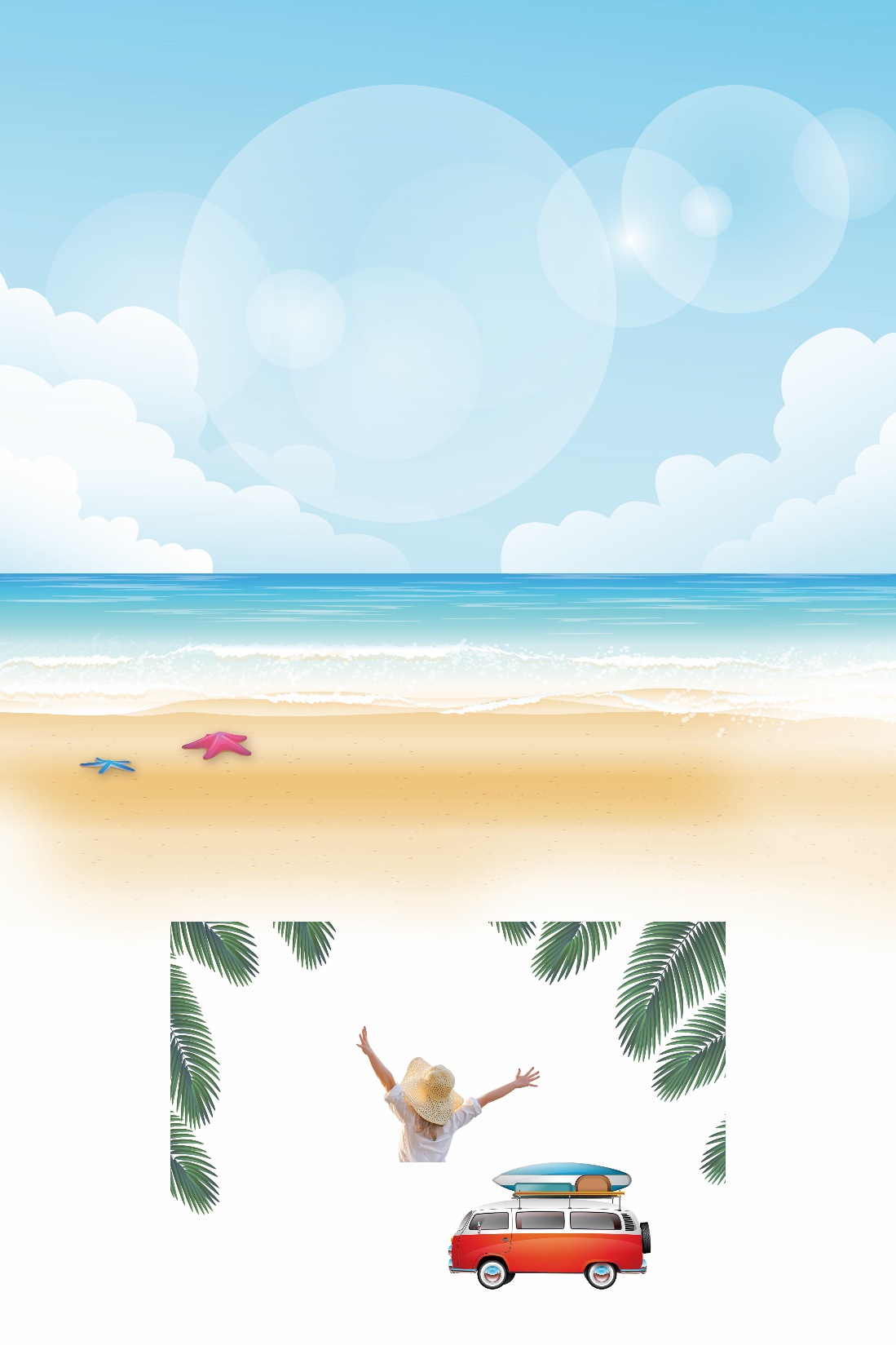 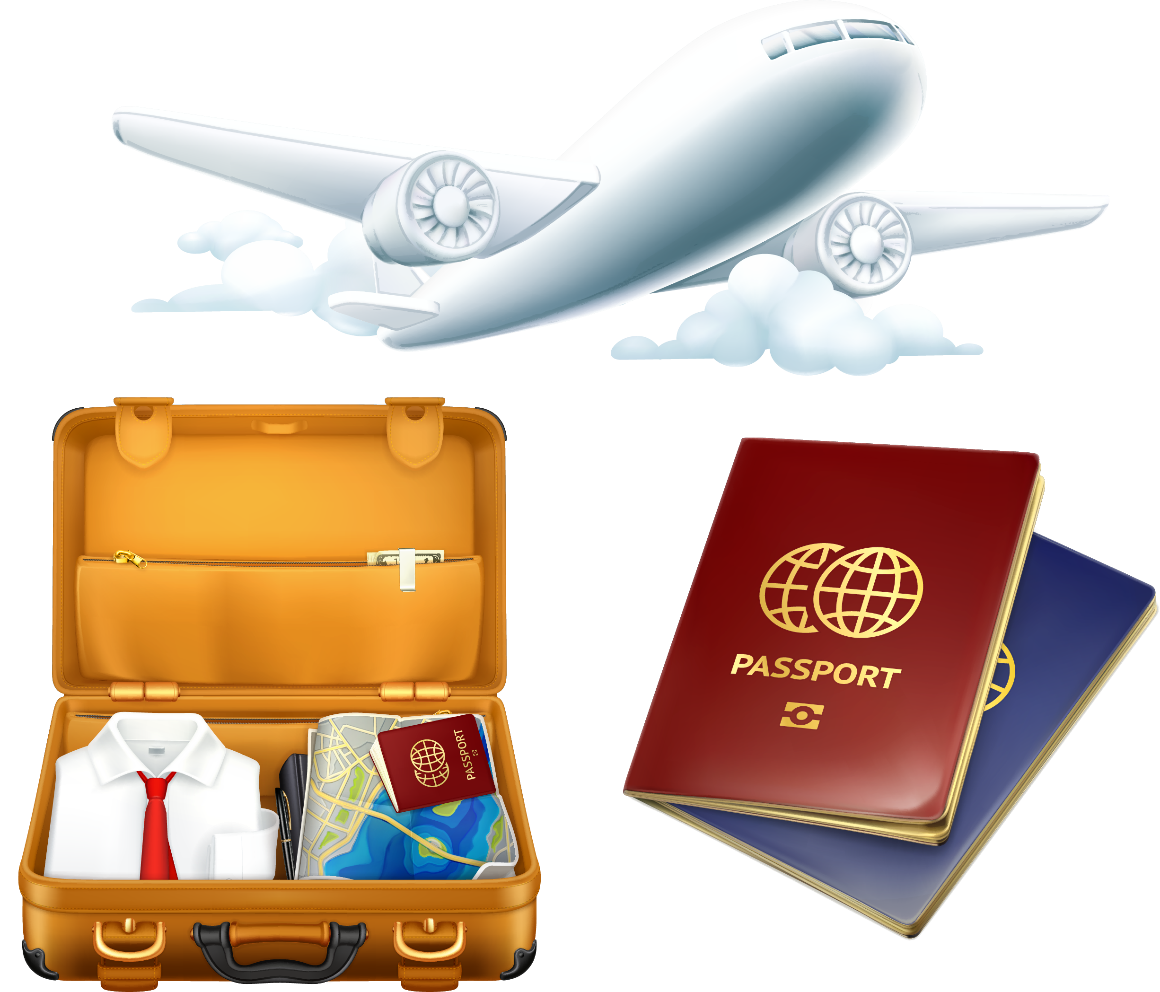 TRAVEL
LUYỆN TẬP
THỰC HÀNH
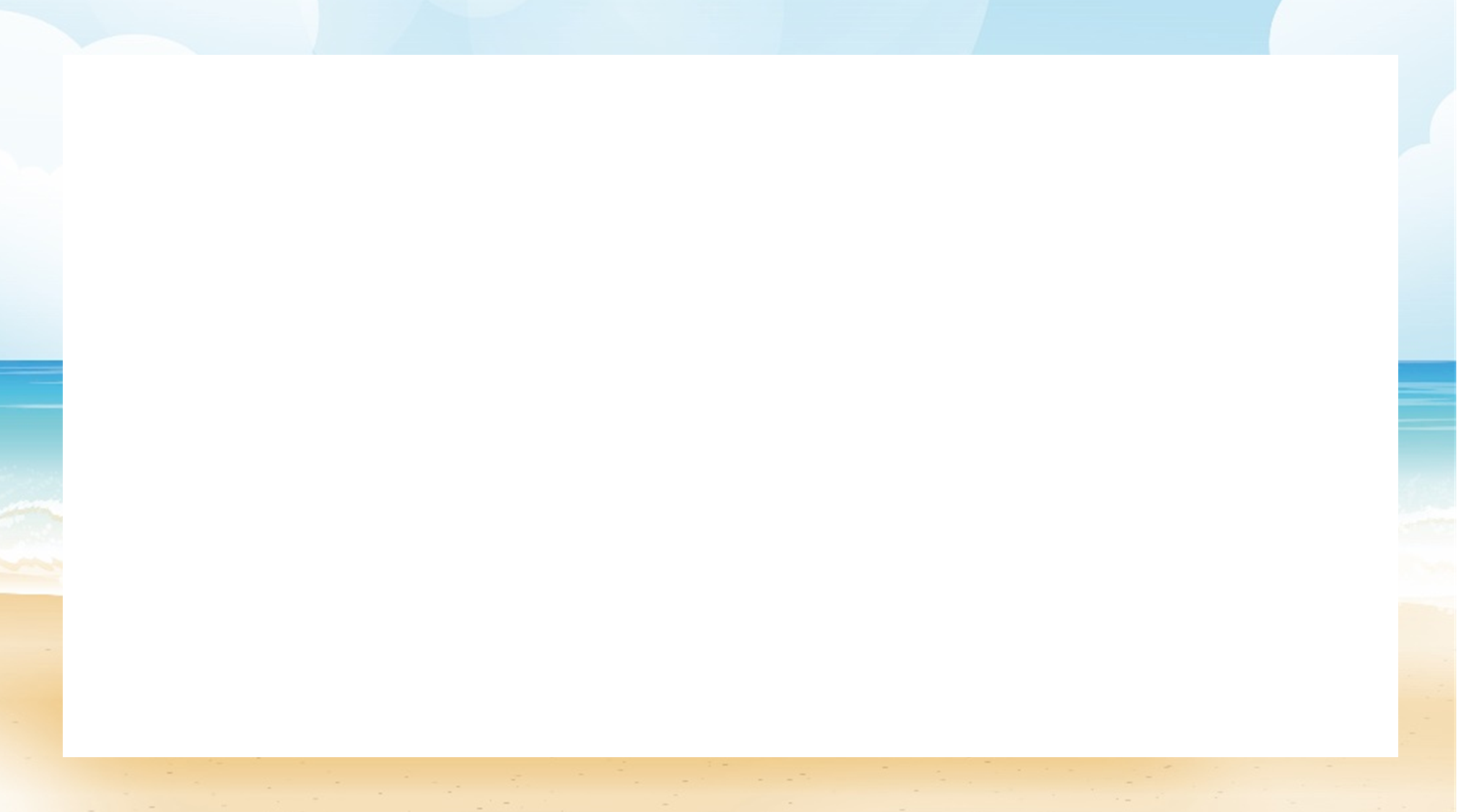 a) Ví dụ:
142,57 x 0,1 = ?
142,57
Nhận xét:
x
Nếu chuyển dấu phẩy của số 142,57 sang bên trái một chữ số ta cũng được 14,257
0,1
4
2
5
7
1
,
Em có nhận xét gì về thừa số 142,57 và tích 14,257
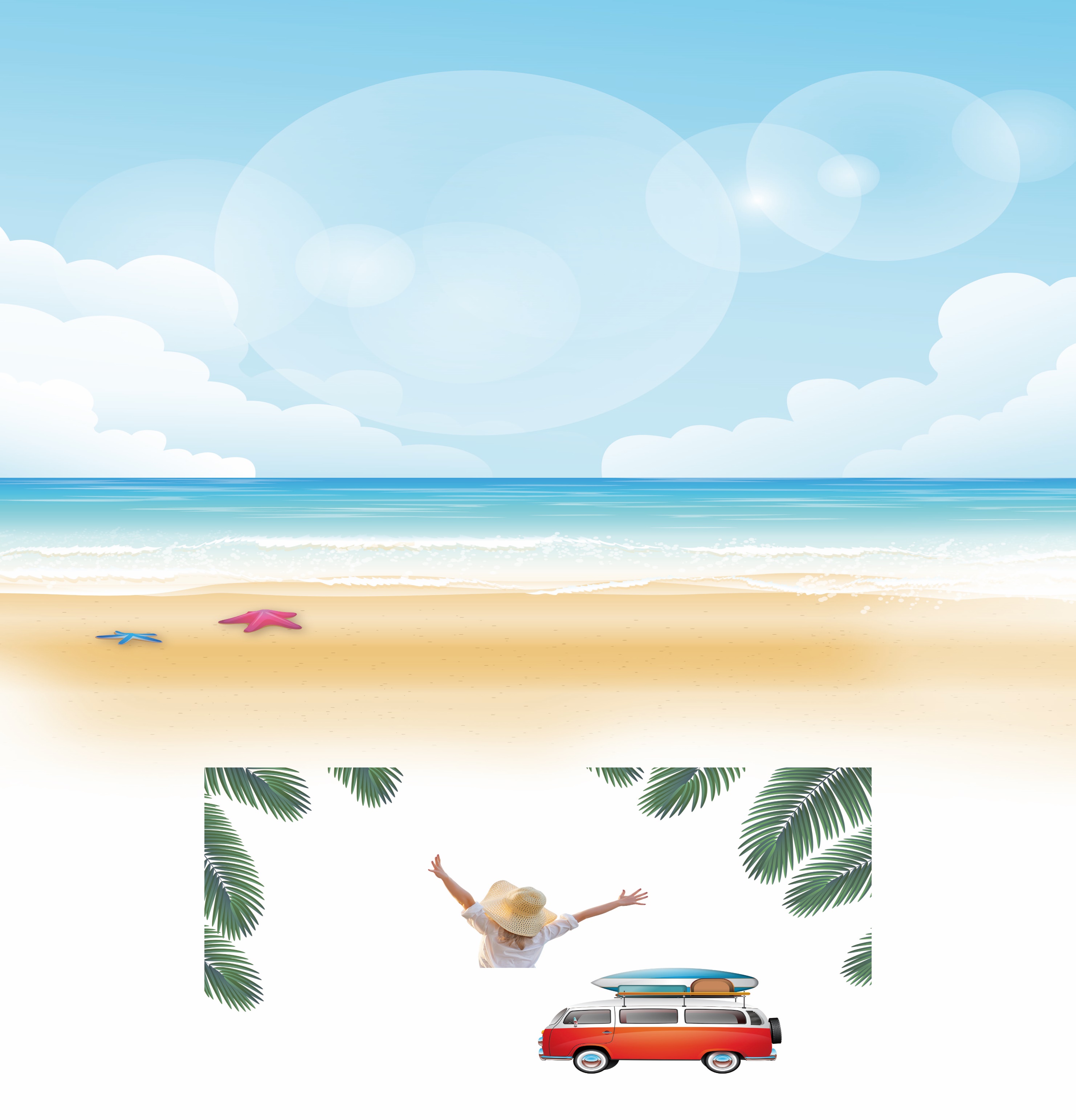 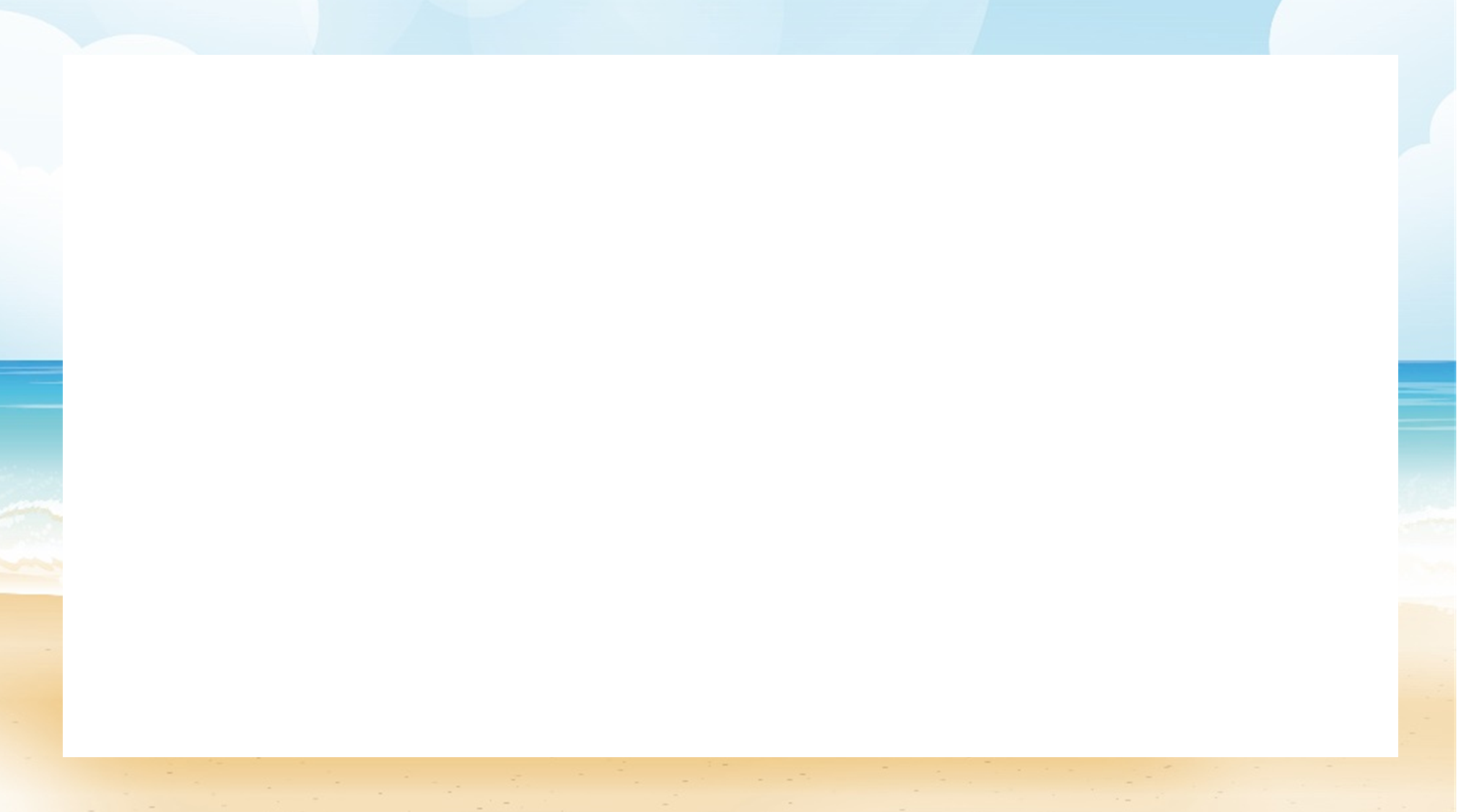 a) Ví dụ:
531,75 x 0,01 = ?
531,75
Nhận xét:
x
Nếu chuyển dấu phẩy của số 531,75 sang bên trái hai chữ số ta cũng được 5,3175
0,01
5
3
1
7
5
,
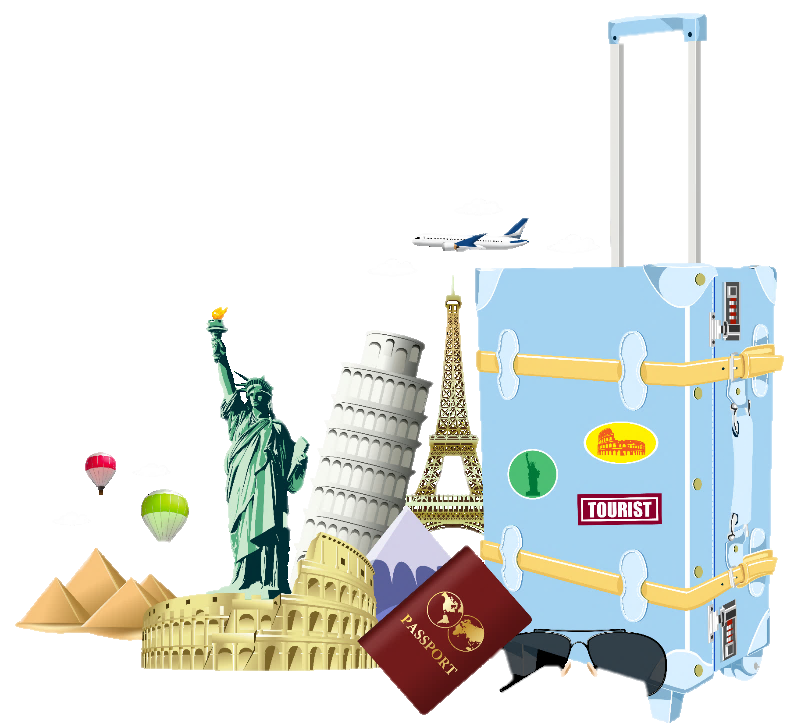 Em có nhận xét gì về thừa số 351,75 và tích 5,3175
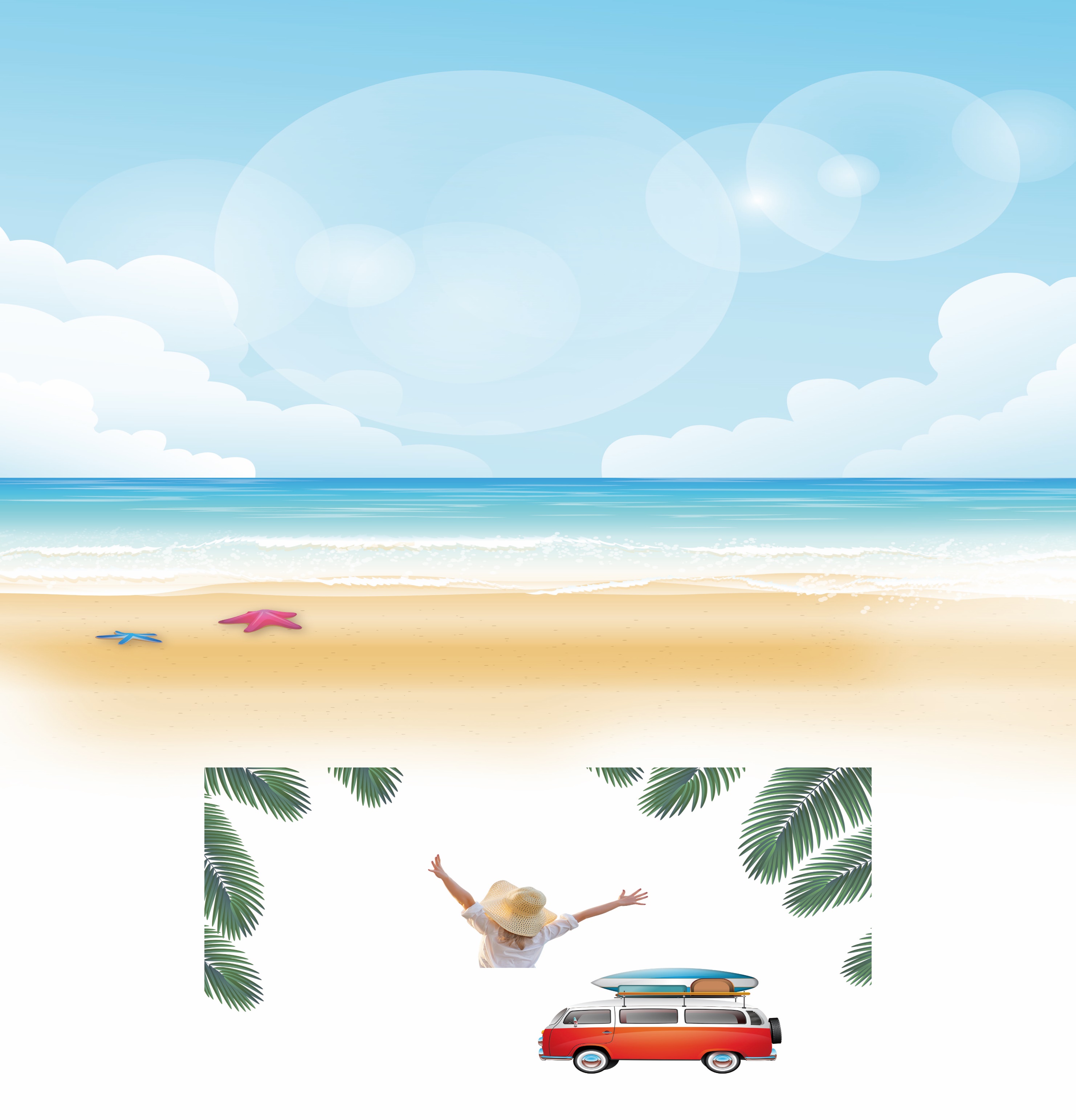 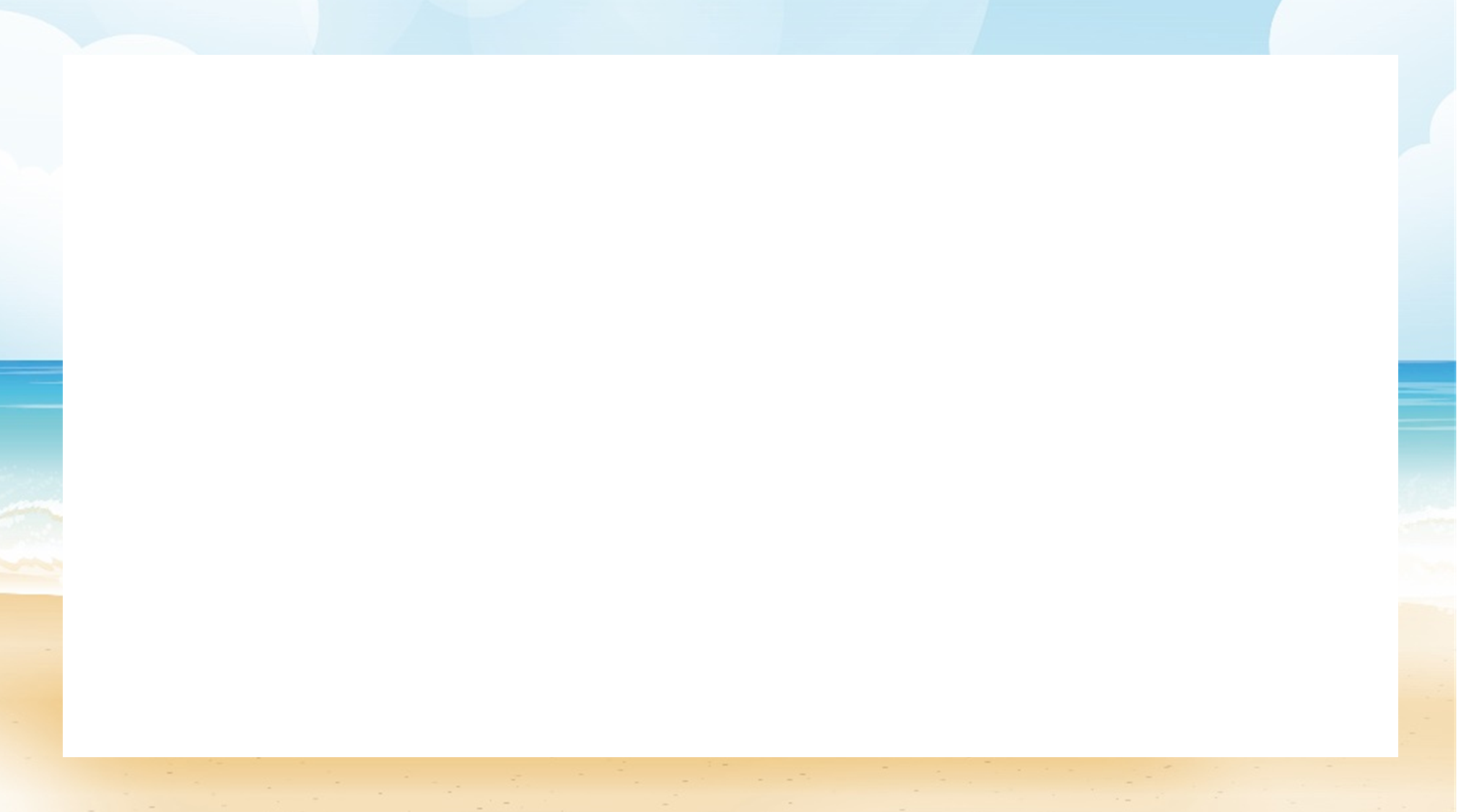 142,57 x 0,1 = 14,257
531,75 x 0,01 = 5,3175
Nếu chuyển dấu phẩy của số 142,57 sang bên trái một chữ số ta cũng được 14,257
Nếu chuyển dấu phẩy của số 531,75 sang bên trái hai chữ số ta cũng được 5,3175
Muốn nhân một số thập phân với 0,1 ; 0,01 ; 0,001 ta làm như thế nào?
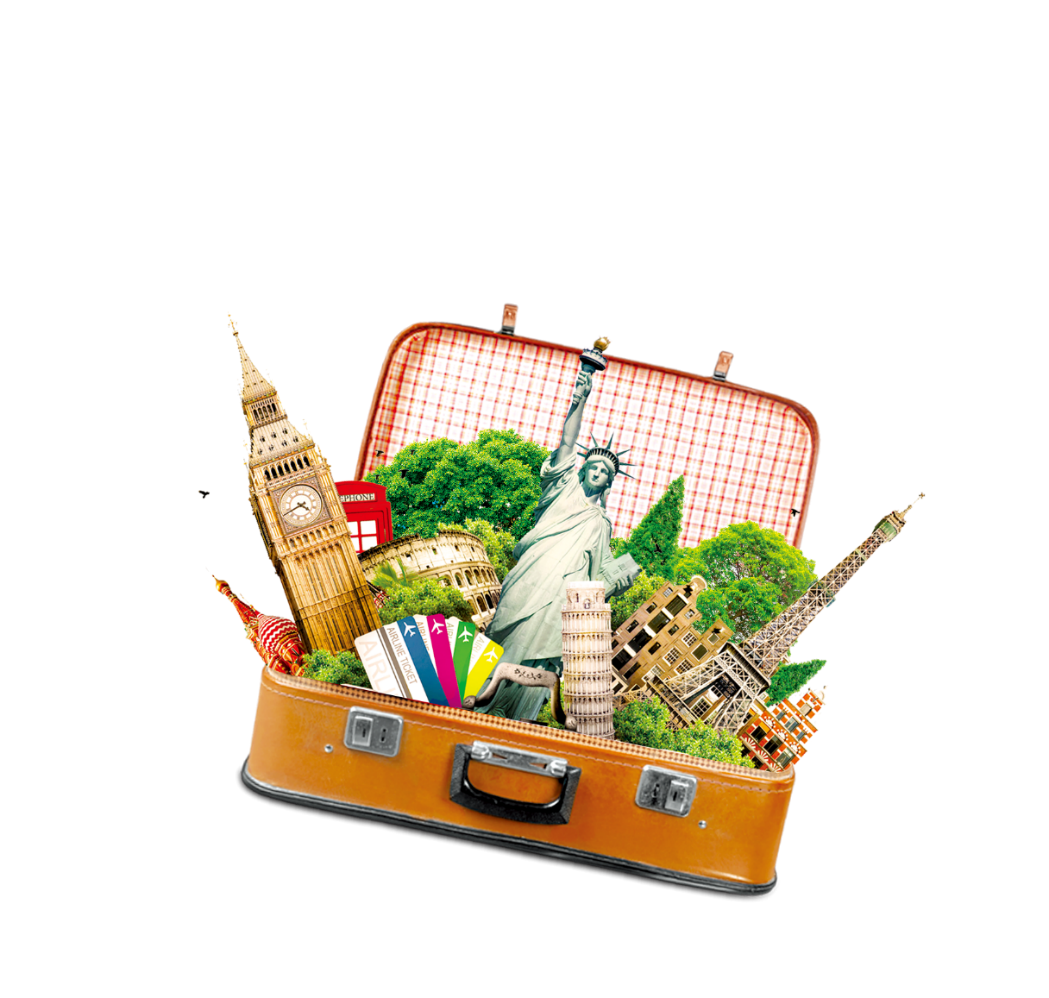 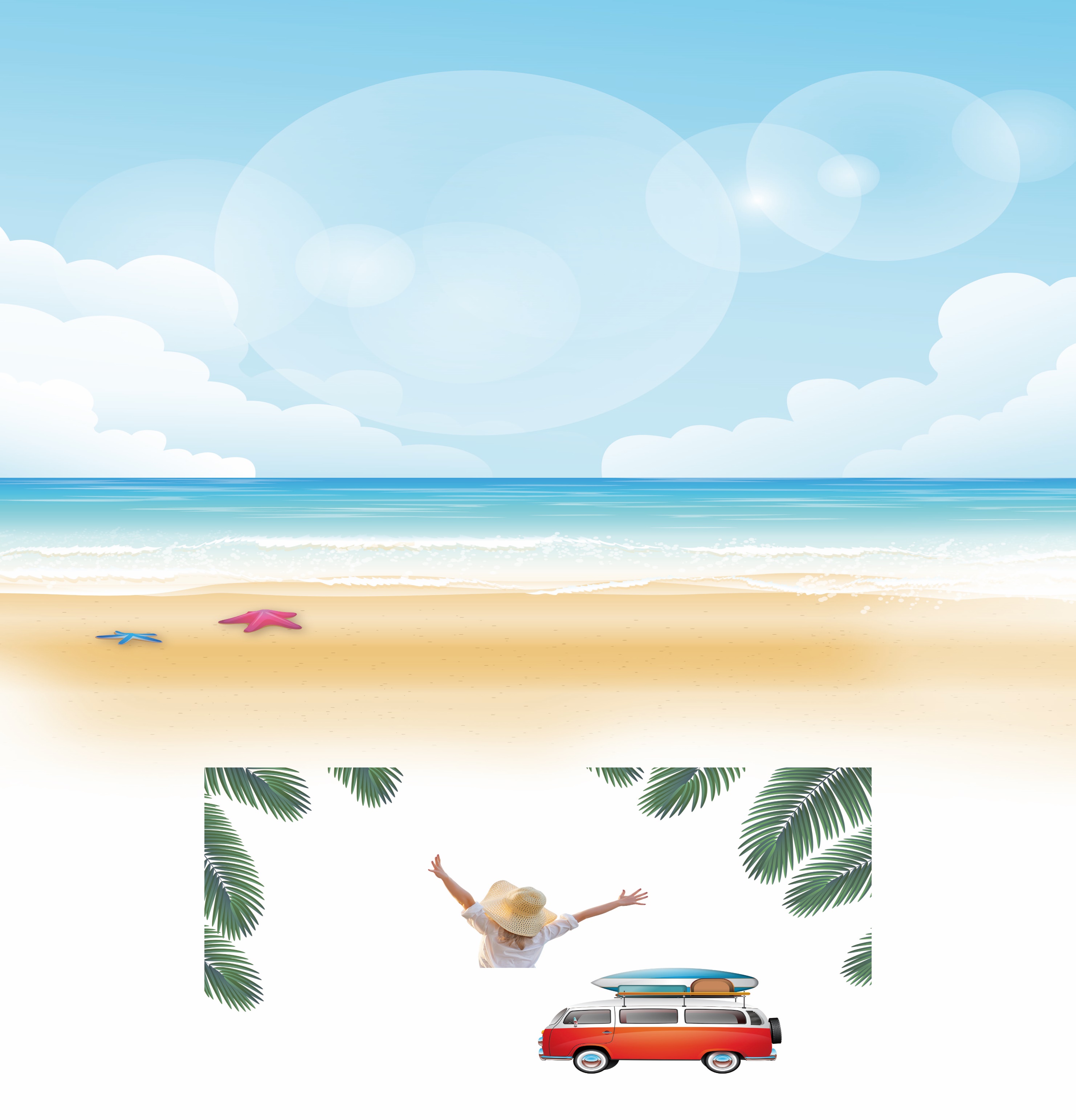 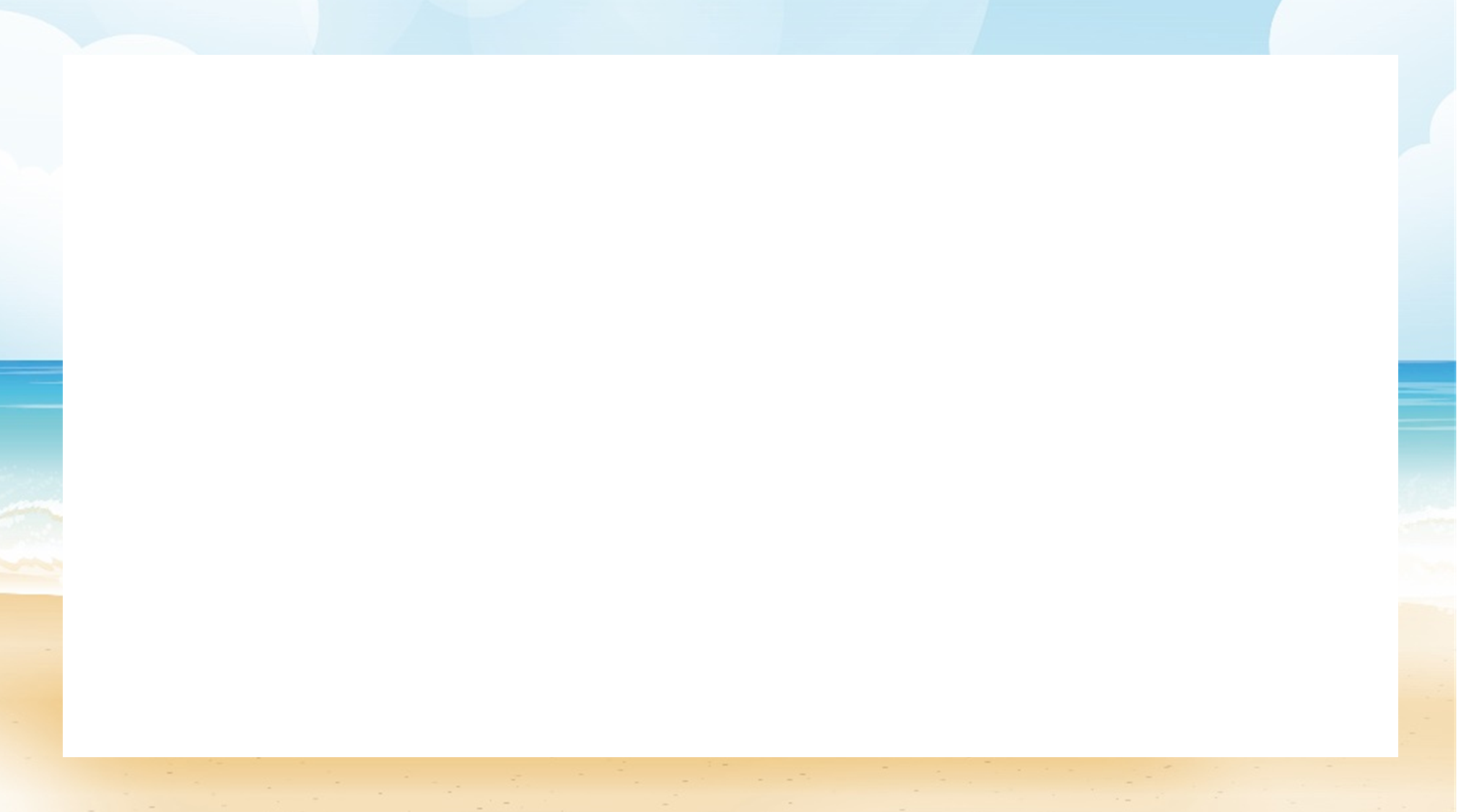 Quy tắc
Khi nhân một số thập phân với 0,1 ; 0,01 ; 0,001 ta chỉ việc chuyển dấu phẩy của số đó lần lượt sang bên trái một, hai, ba, … chữ số.
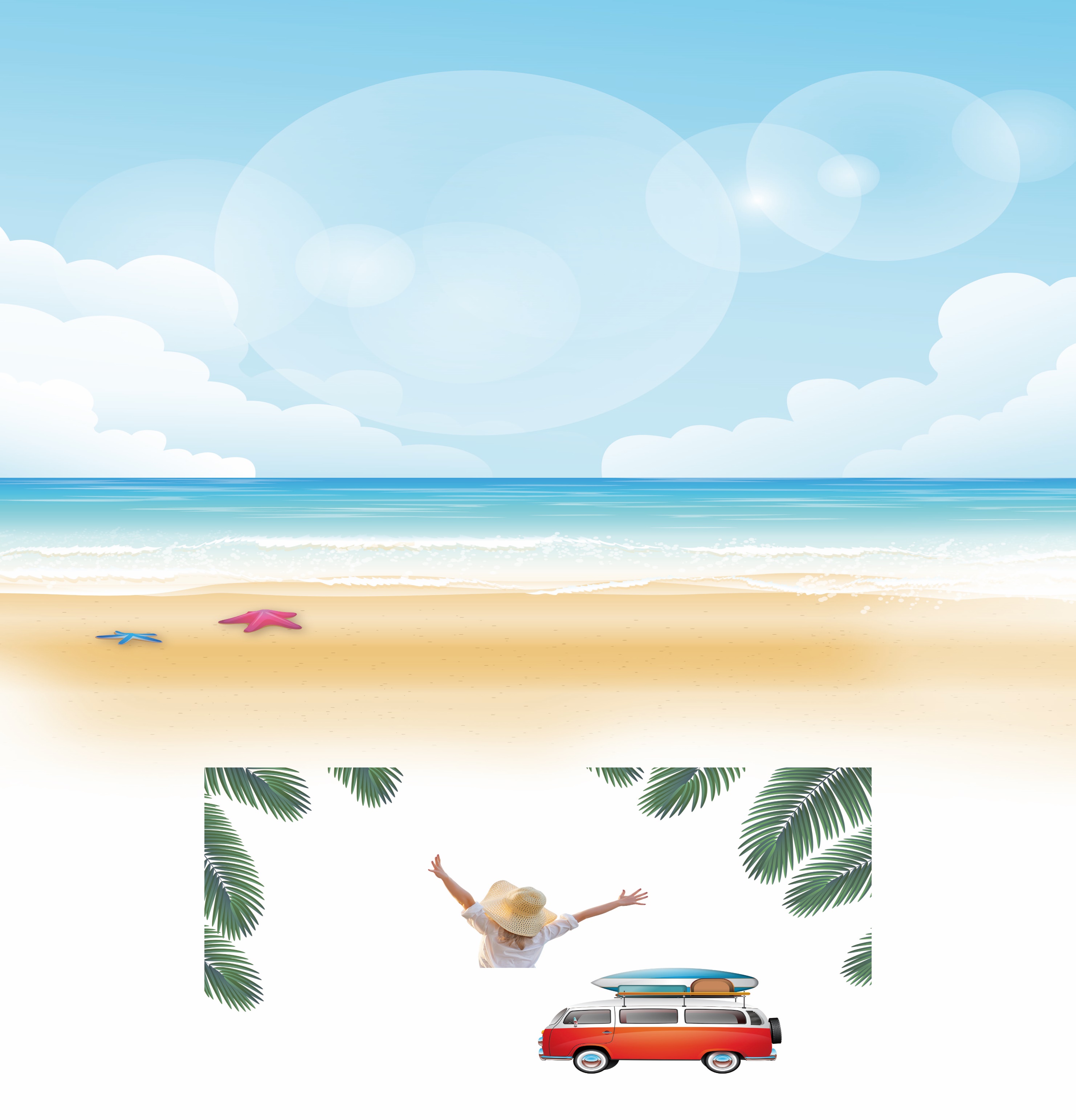 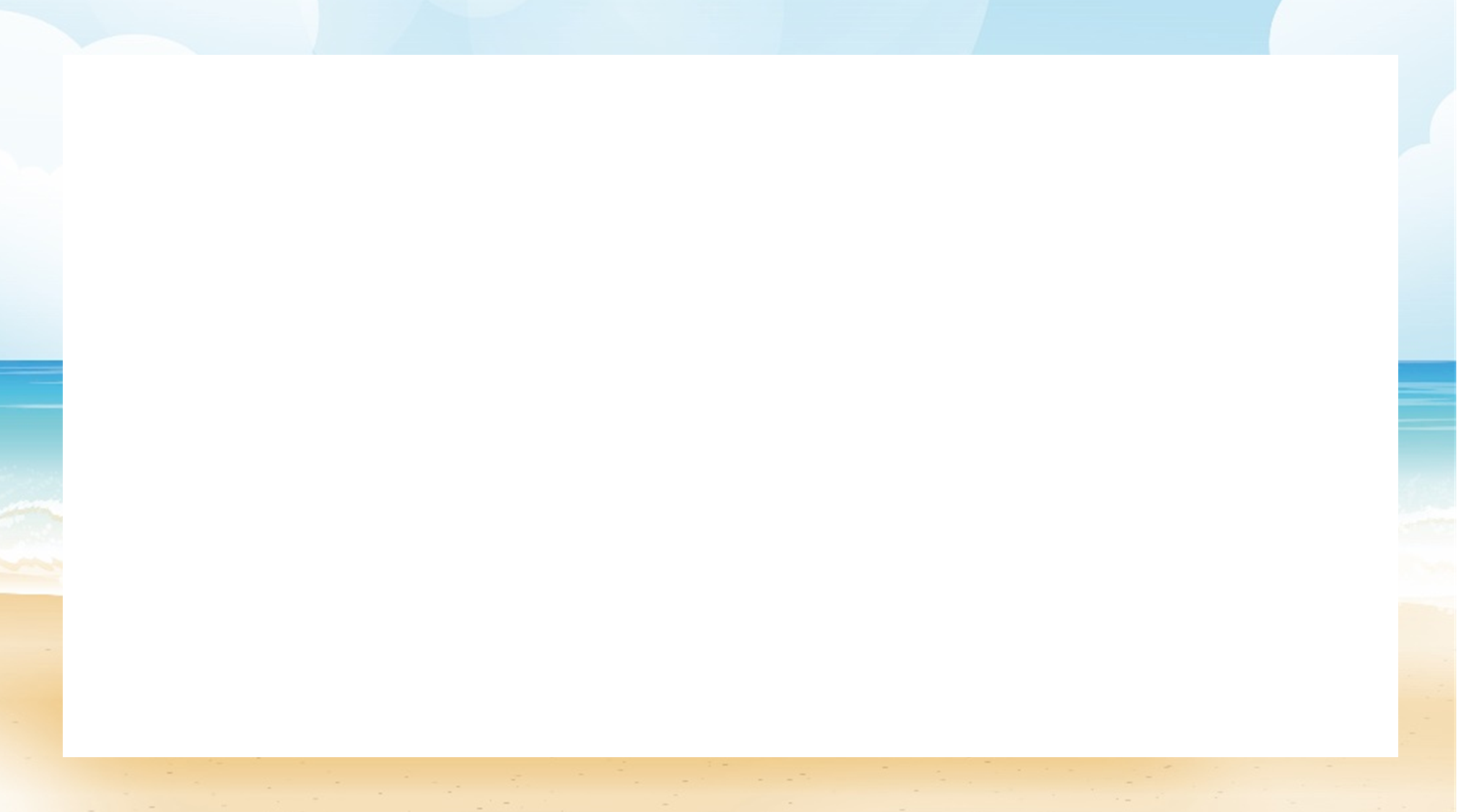 b) Tính nhẩm
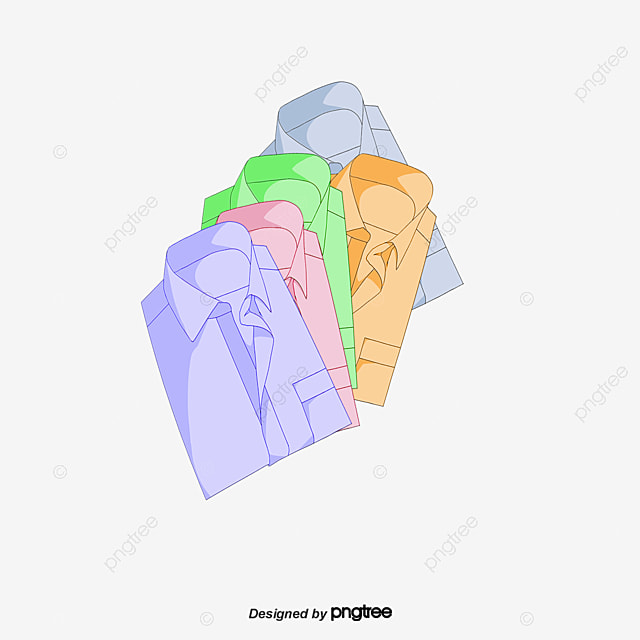 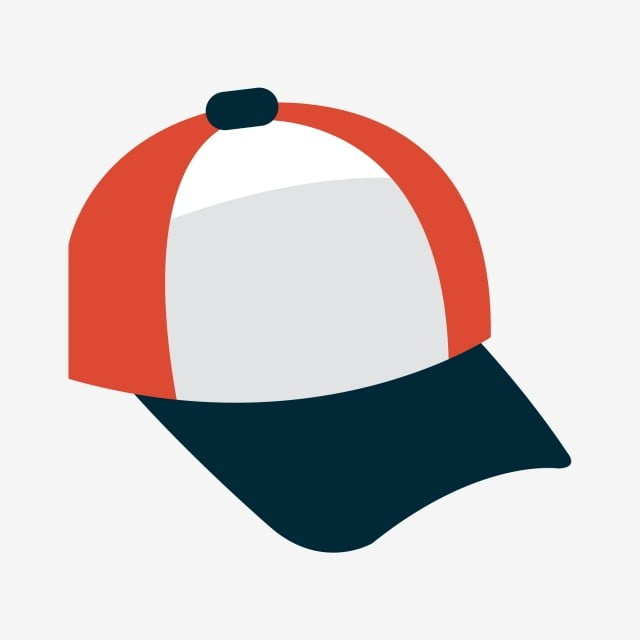 579,8 x 0,1 =
805,13 x 0,01 =
362,5 x 0,001 =
6,7 x 0,1 =
3,5 x 0,01 =
5,6 x 0,001 =
57,98
0,67
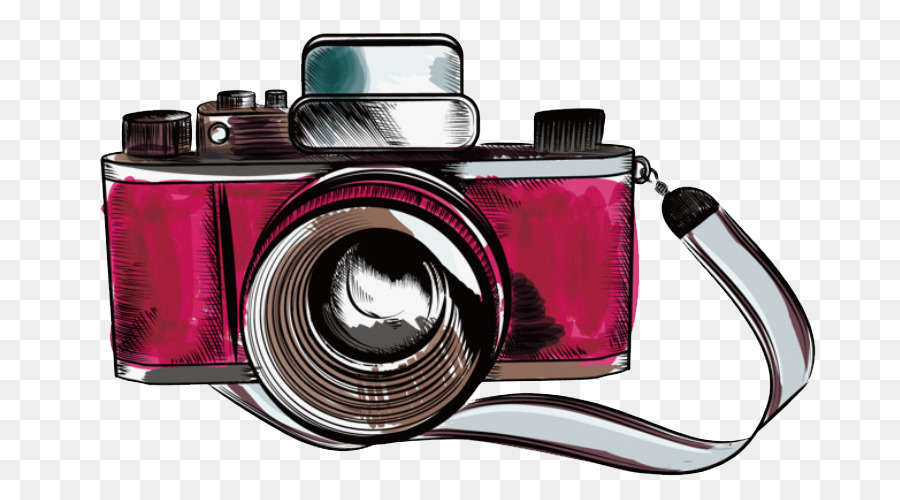 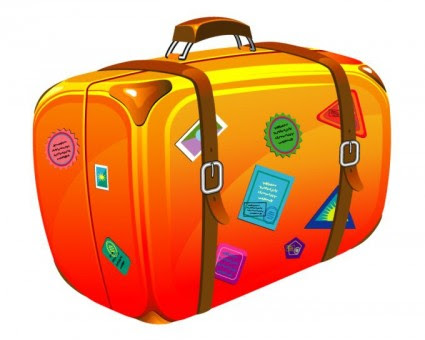 8,0513
0,035
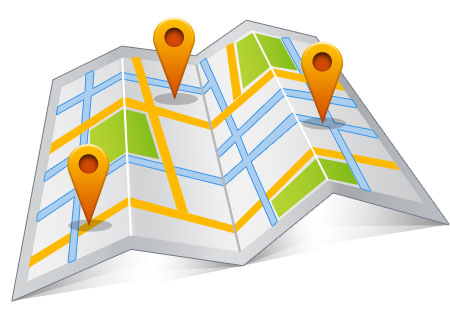 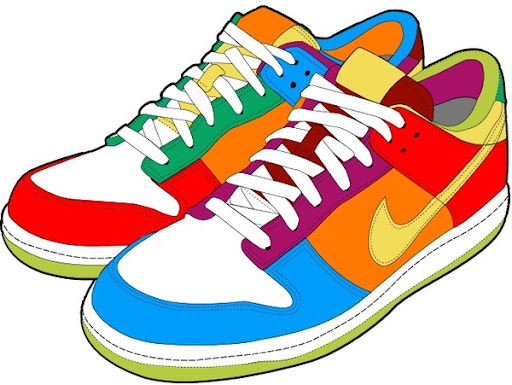 0,0056
0,3625
38,7 x 0,1 =
67,19 x 0,01 =
20,25 x 0,001 =
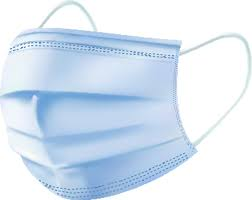 3,87
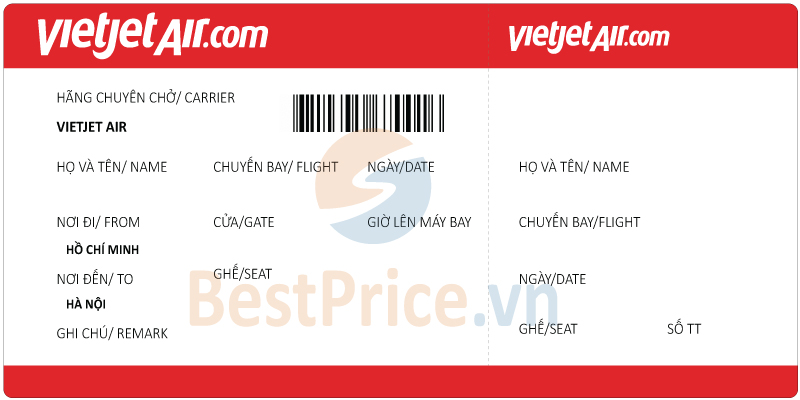 0,6719
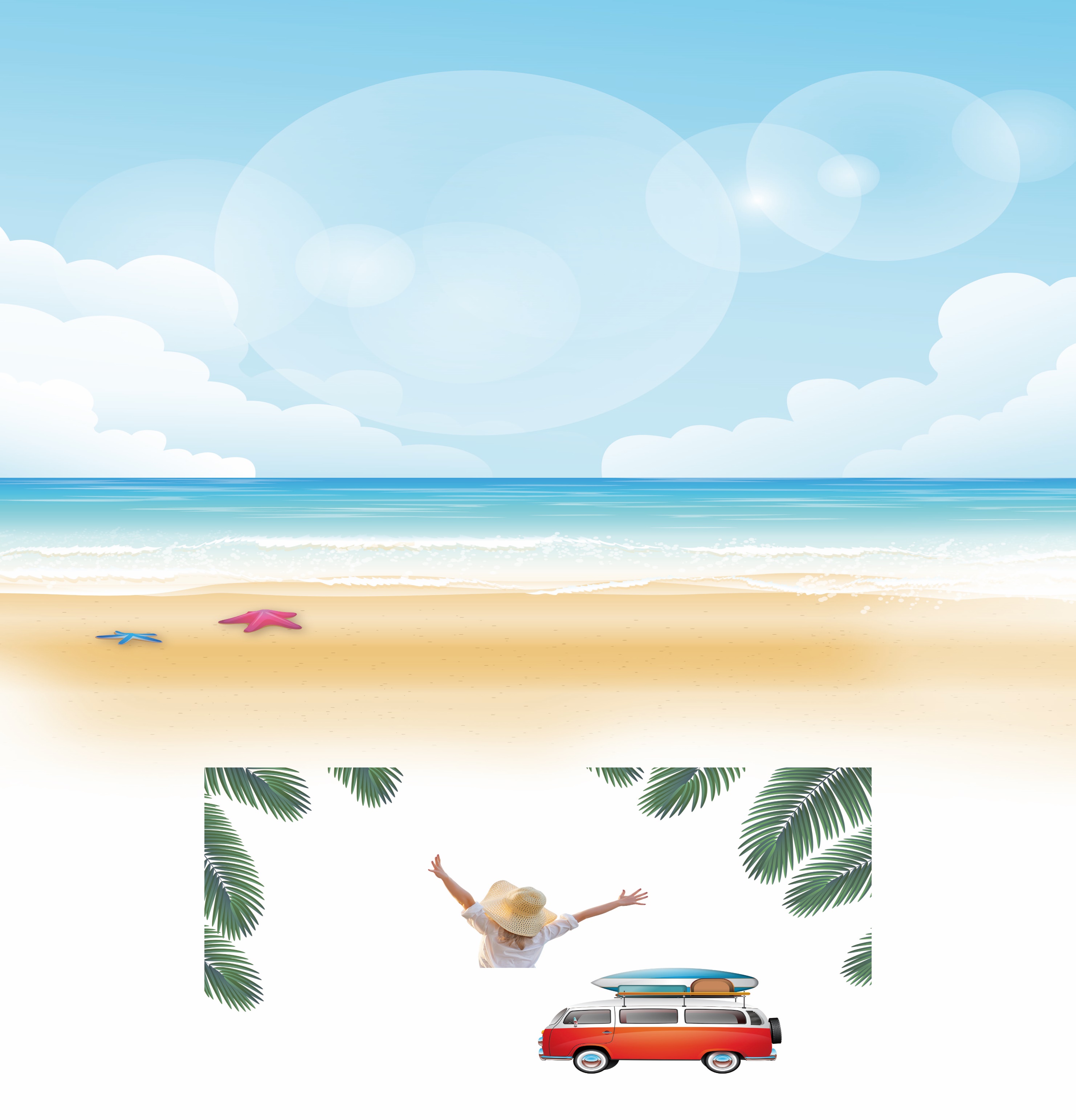 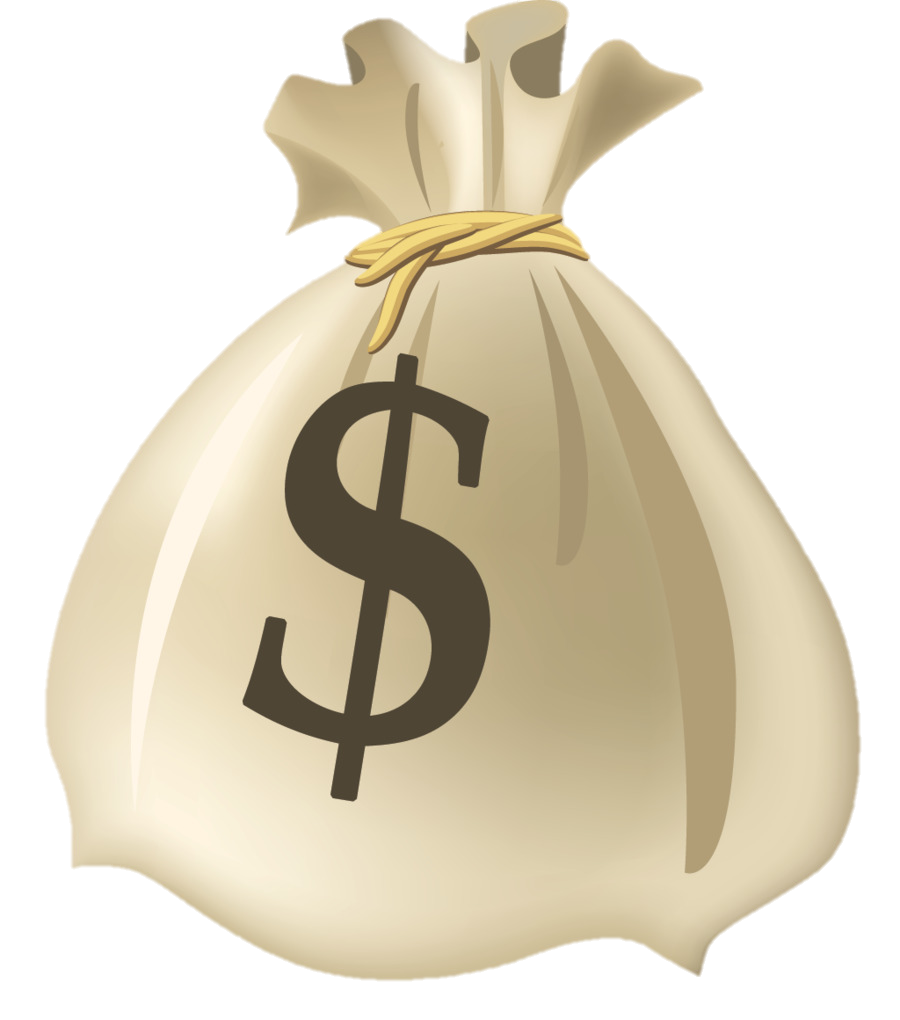 0,02025
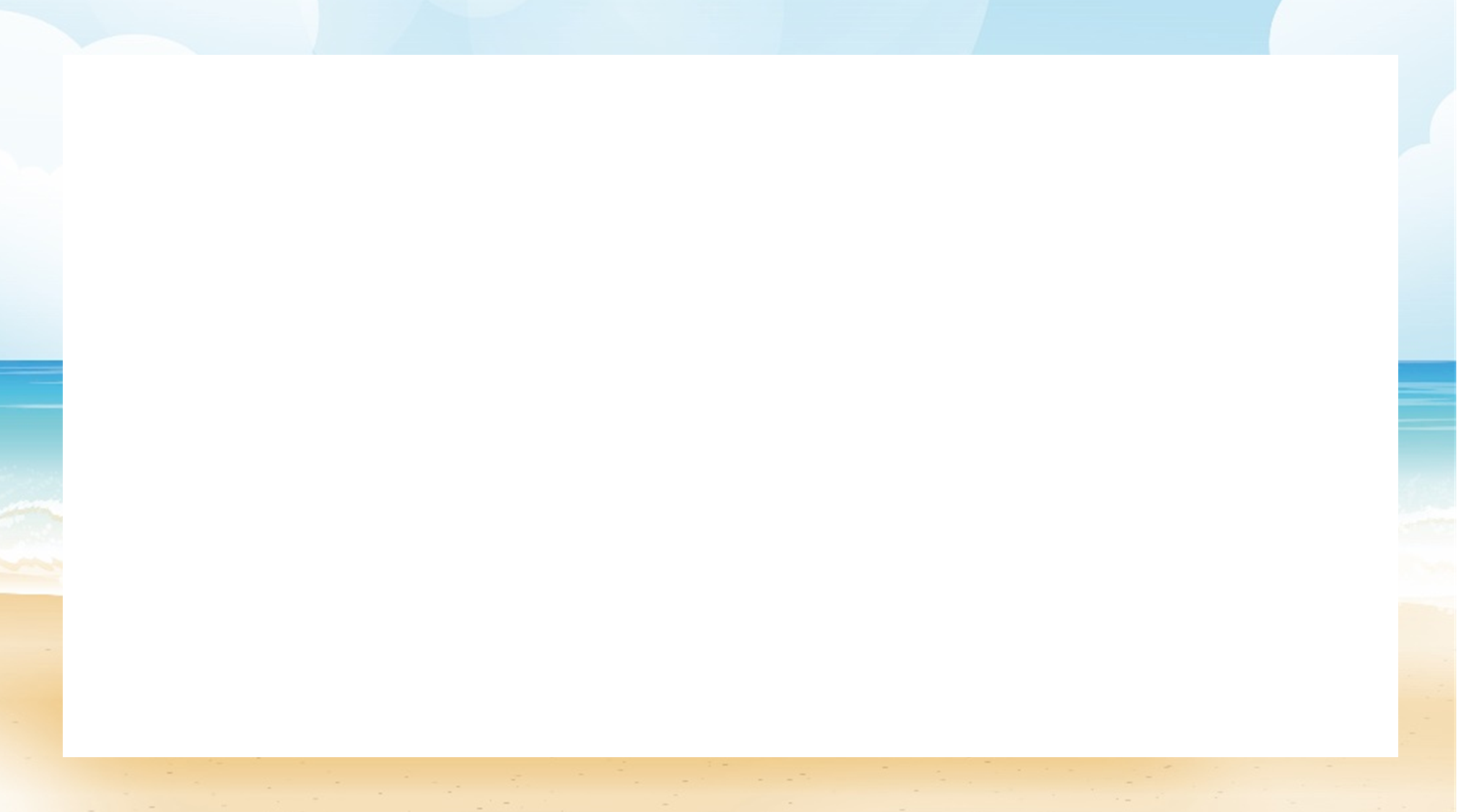 Bài tập 2:
Viết các số đo sau dưới dạng số đo đơn vị là ki-lô-mét vuông  :
1000 ha =
10 km2
125ha =
1,25 km2
12,5 ha =
0,125km2
3,2ha =
0,032 km2
* Em haõy neâu moái quan heä giöõa ñôn vò ki-loâ-meùt vuoâng vaø ha ?
* Ki-loâ-meùt vuoâng gaáp 100 laàn heùc-ta hay 1km2  = 100 ha
* Heùc-ta keùm ki-loâ-meùt vuoâng 100 laàn hay 1ha = 0,01 km2
* Nhaân nhaåm caùc soá ño coù ñôn vò laø ha vôùi 0,01 ñeå tìm ra keát quaû
* Ngoaøi caùch chuyeån ñoåi caùc ñôïn vò ño dieän tích ñaõ hoïc,ta coù theå thöïc hieän caùch vieát caùc soá ño trong Bt2 döôùi daïng soá ño coù ñôn vò laø ki-loâ-meùt vuoâng theo caùch naøo cho nhanh ?
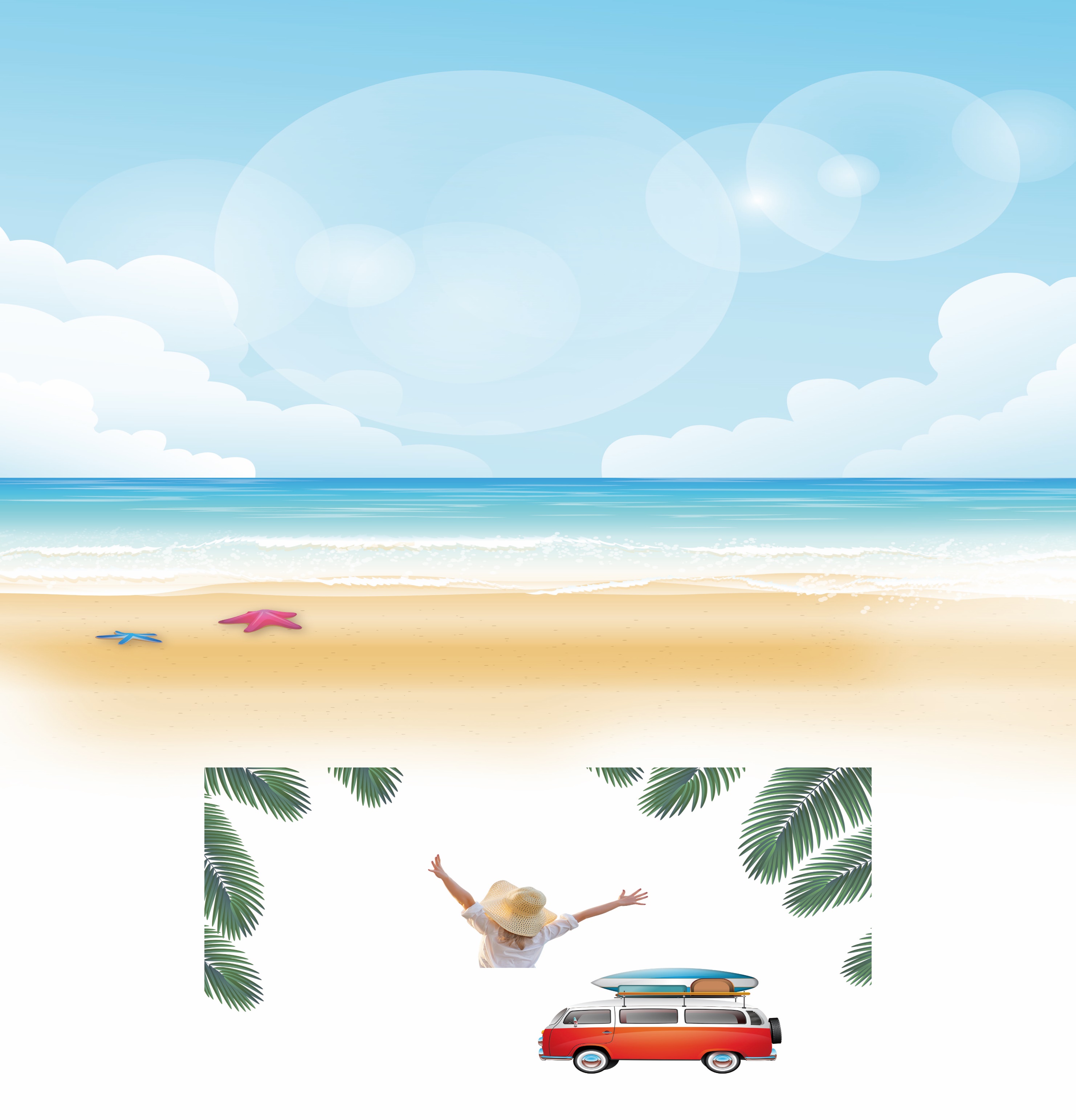 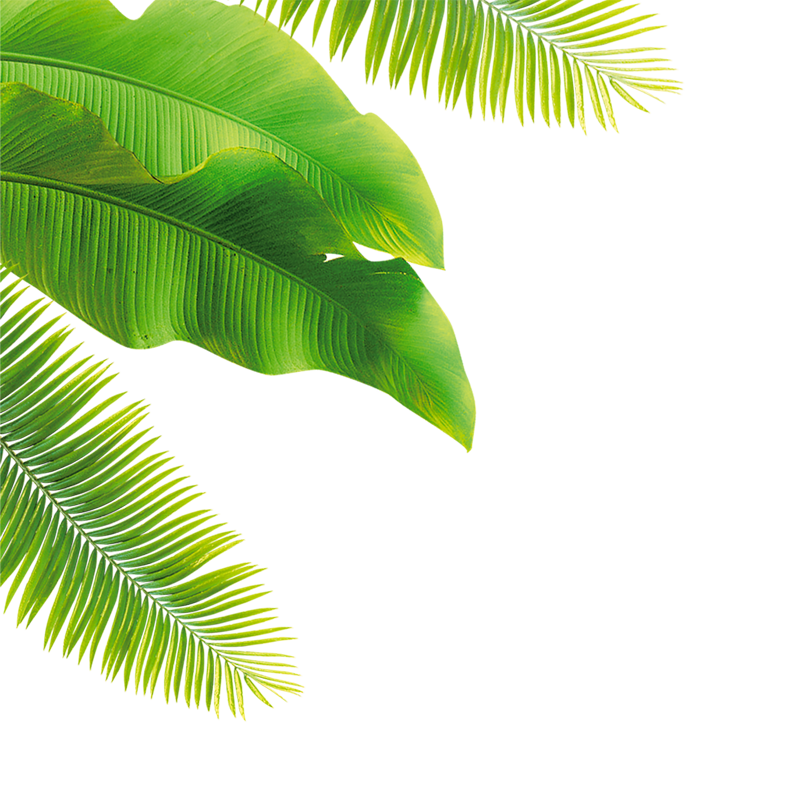 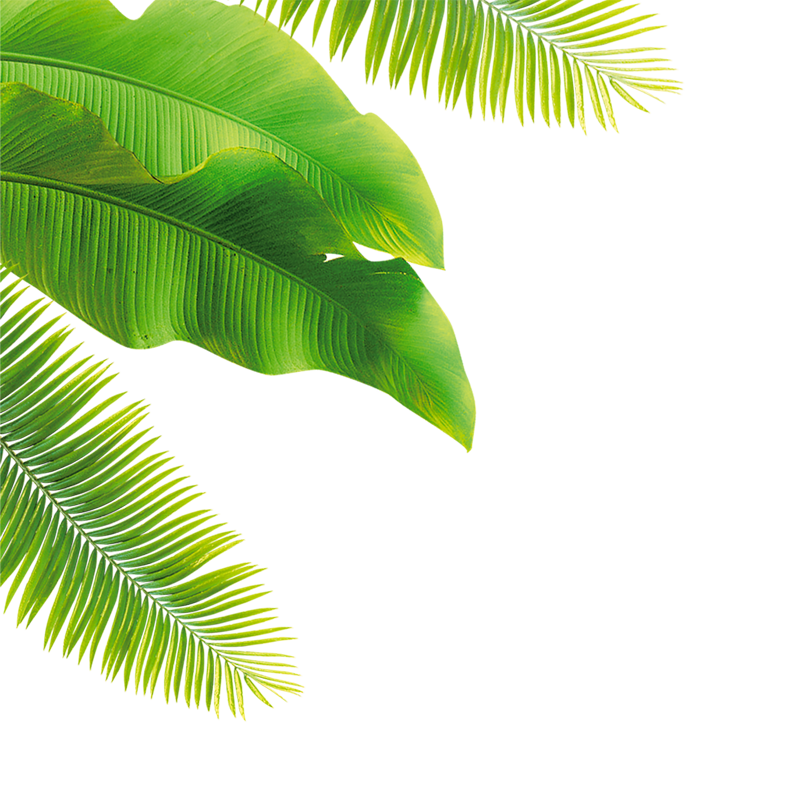 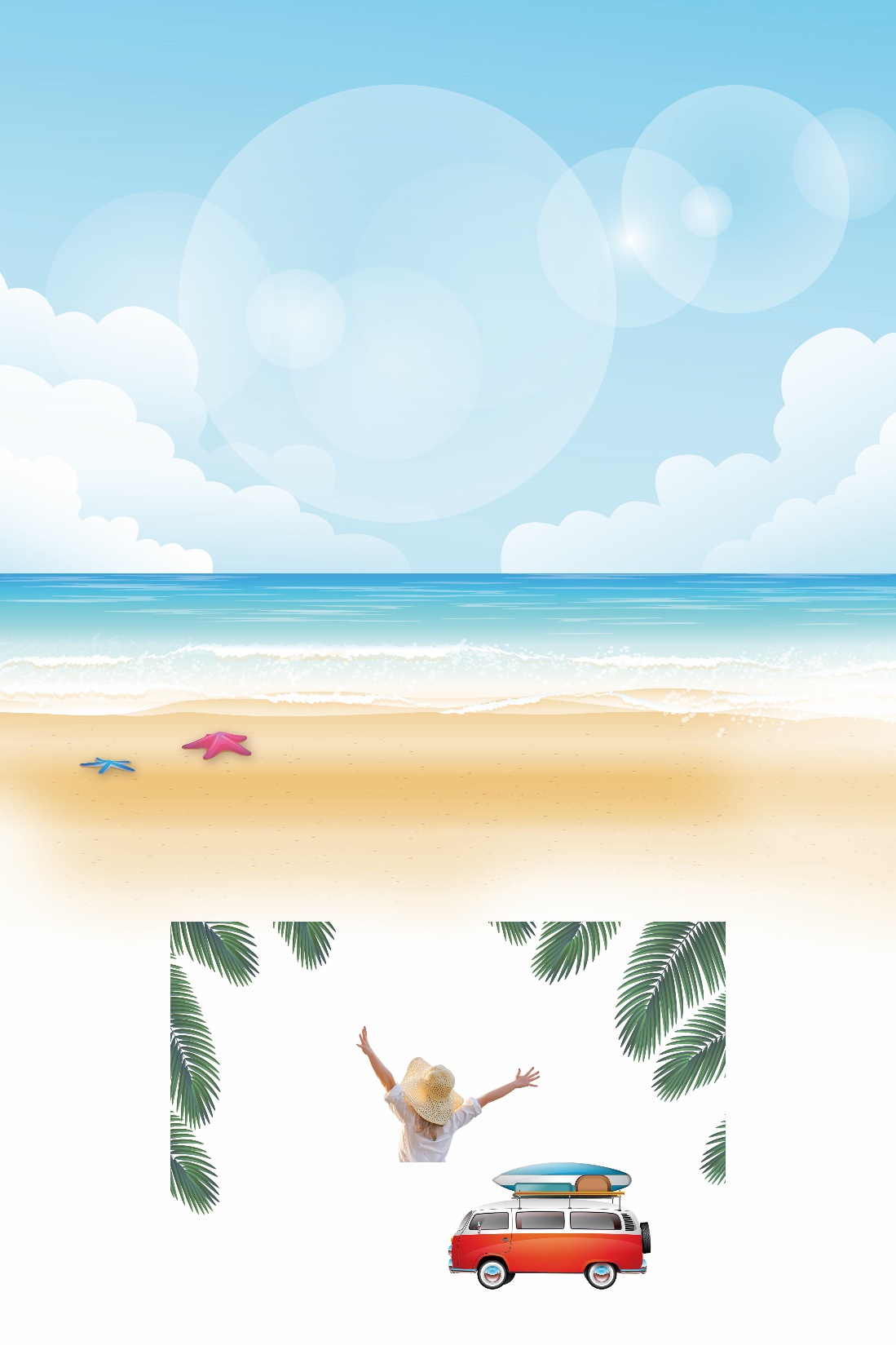 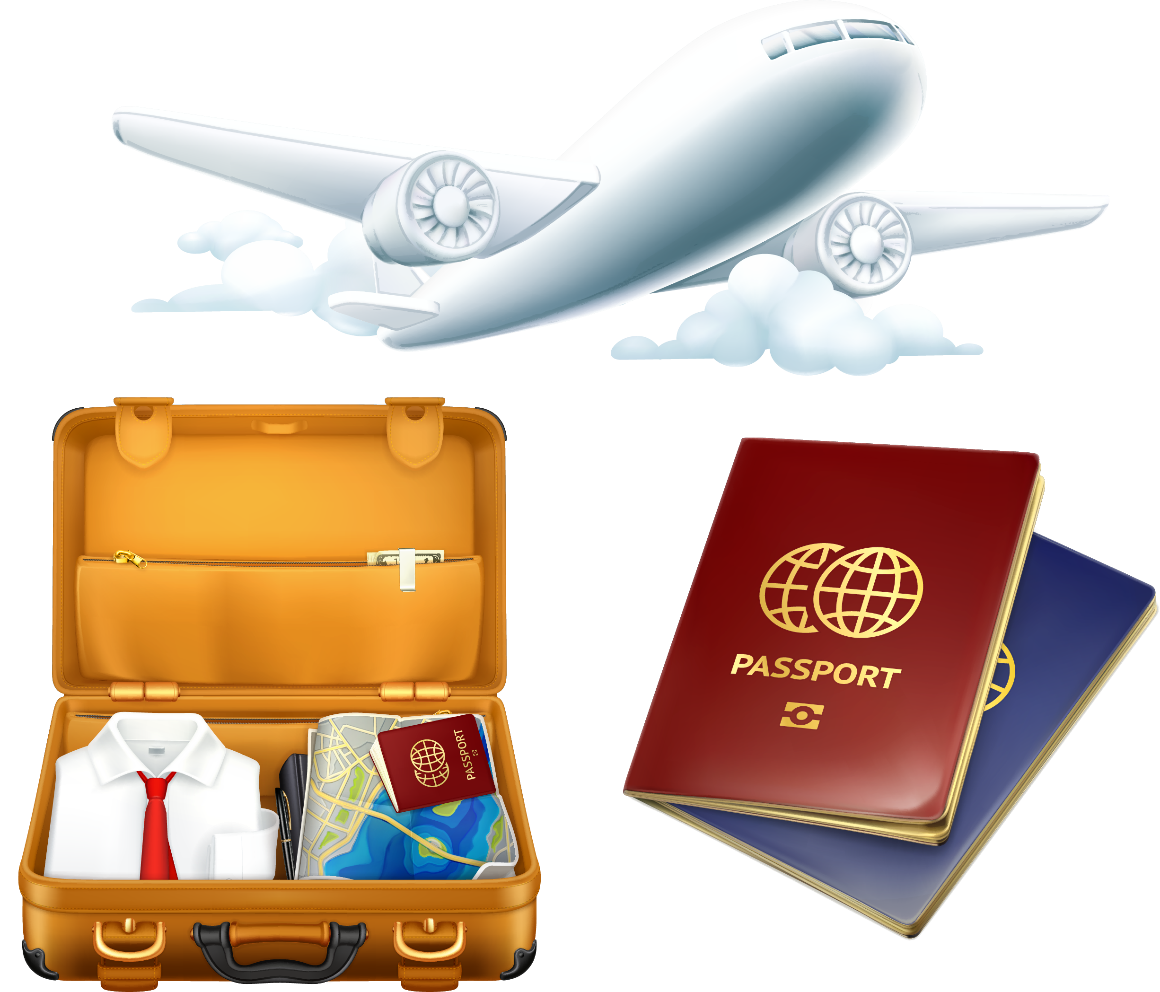 TRAVEL
Vận dụng
Trải nghiệm
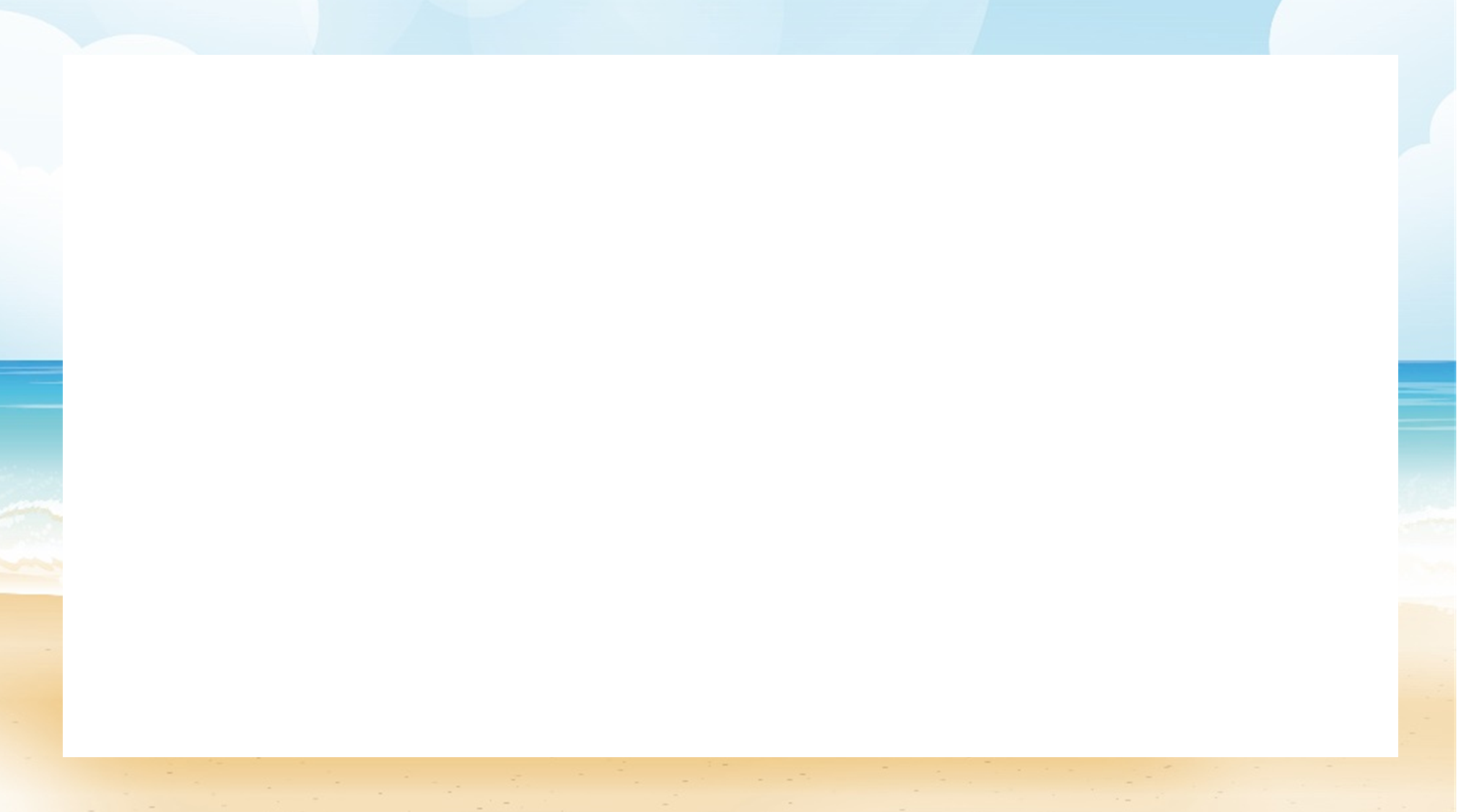 Muốn nhân một số thập phân với 0,1 ; 0,01 ; 0,001 ta làm như thế nào?
Khi nhân một số thập phân với 0,1 ; 0,01 ; 0,001 ta chỉ việc chuyển dấu phẩy của số đó lần lượt sang bên trái một, hai, ba, … chữ số.
Muốn nhân một số thập phân với 10 ; 100 ; 1000 ta làm như thế nào?
Khi nhân một số thập phân với 10 ; 100 ; 1000 ta chỉ việc chuyển dấu phẩy của số đó lần lượt sang bên phải một, hai, ba, … chữ số.
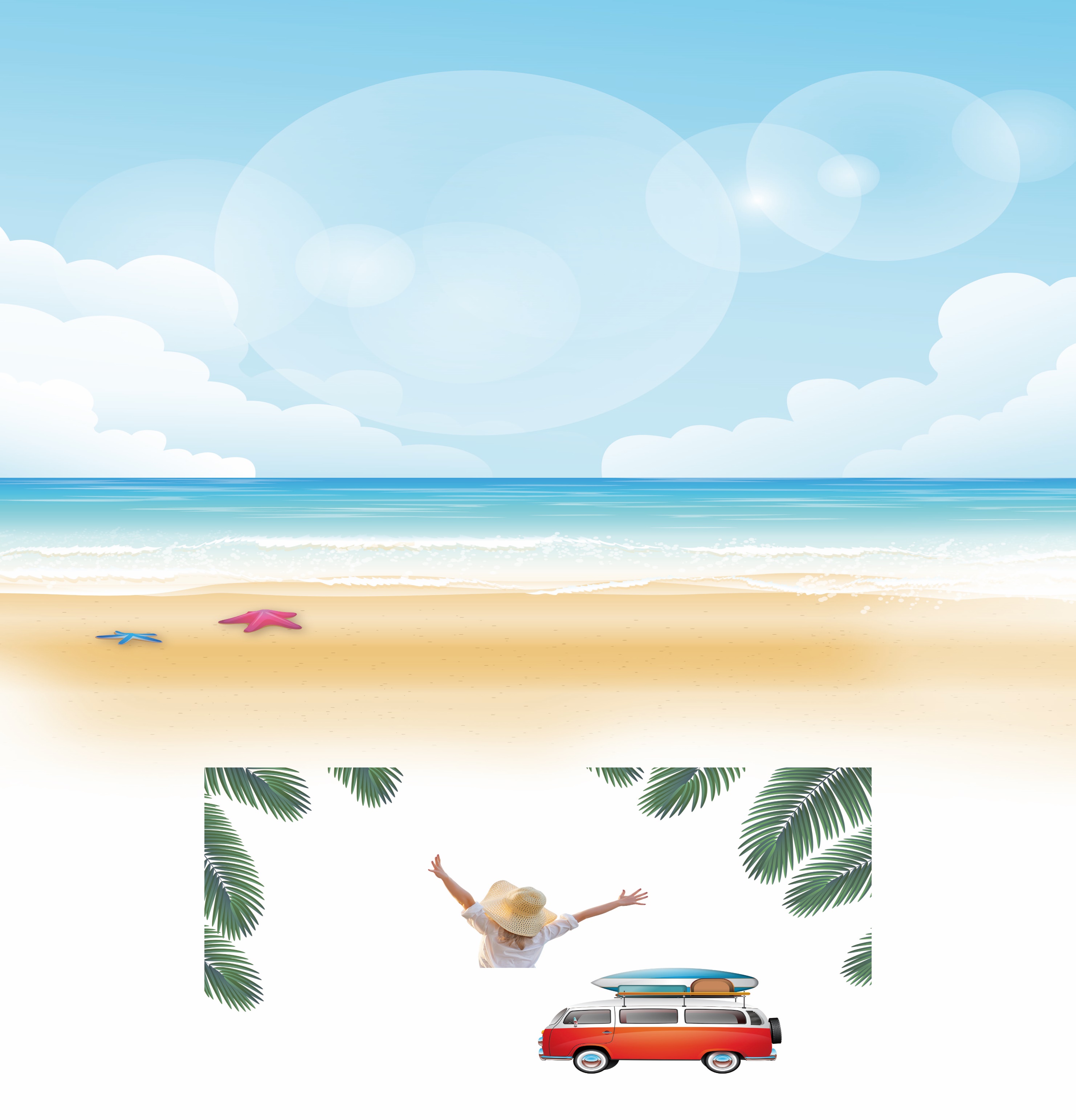 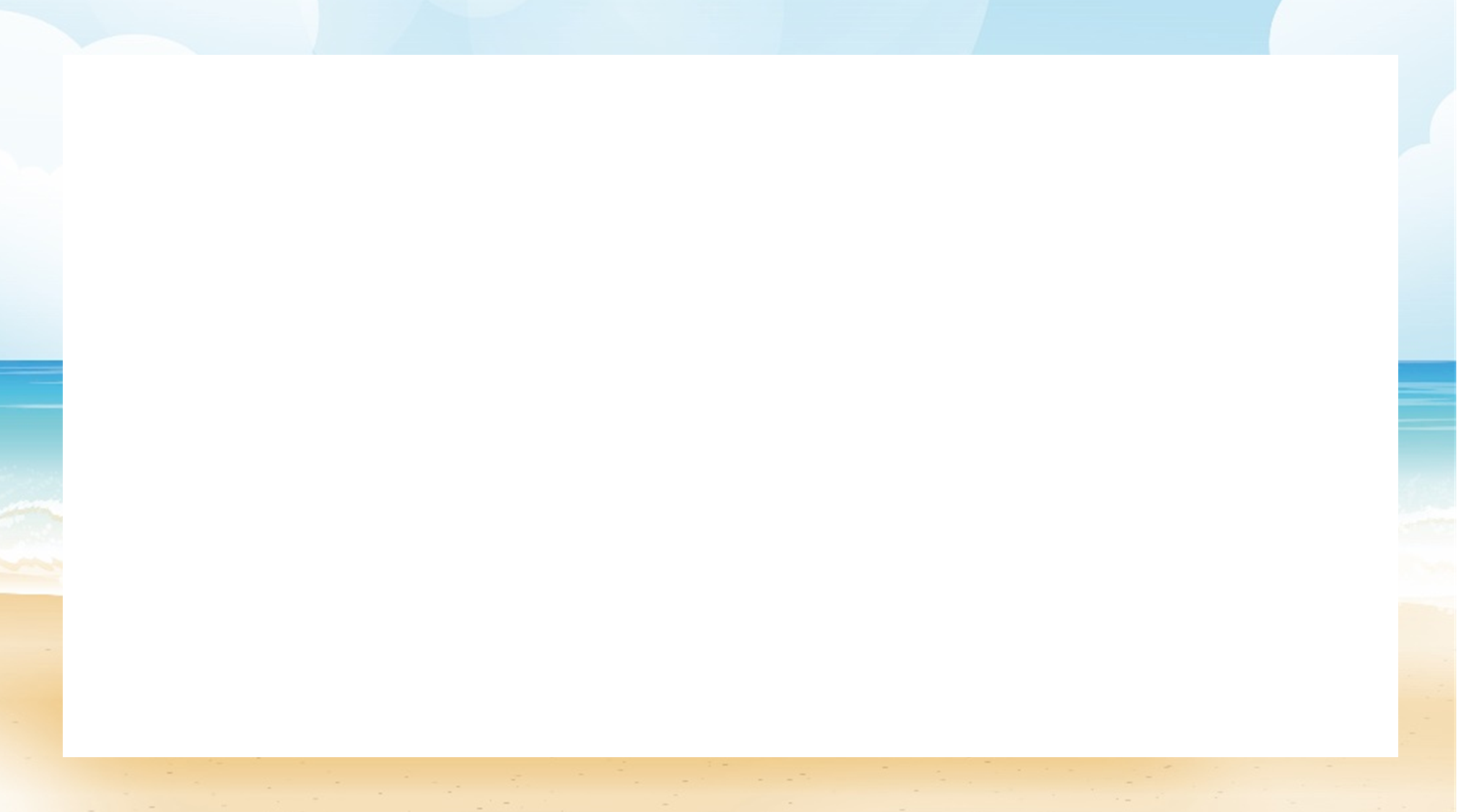 Đúng ghi Đ sai ghi S
2,5 x 0,01 = 0,025
2,5 x 100 = 250
2,5 x 10 = 25
2,5 x 0,1= 25
Đ
S
Đ
Đ
Chuẩn bị bài: Luyện tập
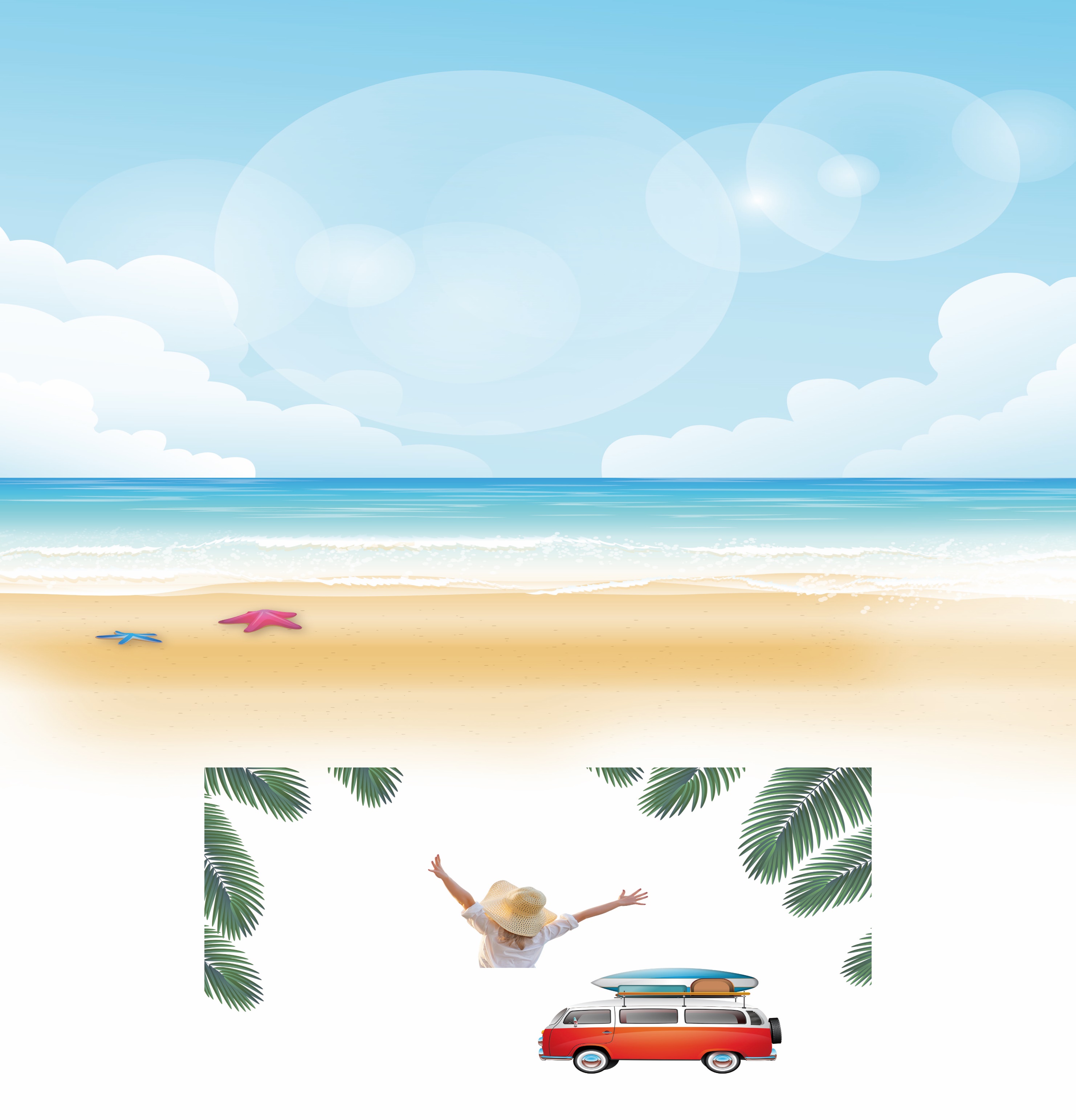